Providence intersects with our spiritual discipline& prayer life!
By David Lee Burris
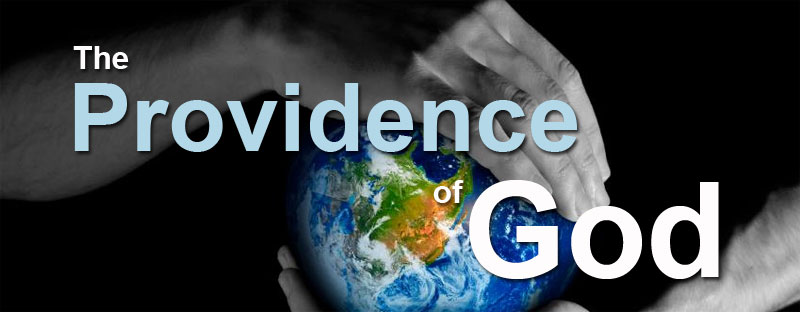 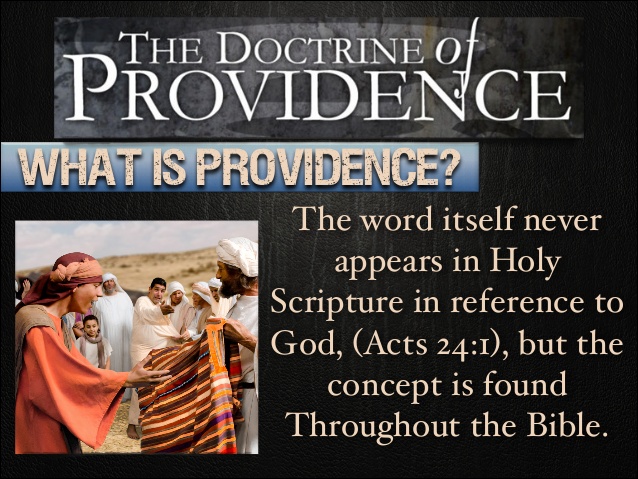 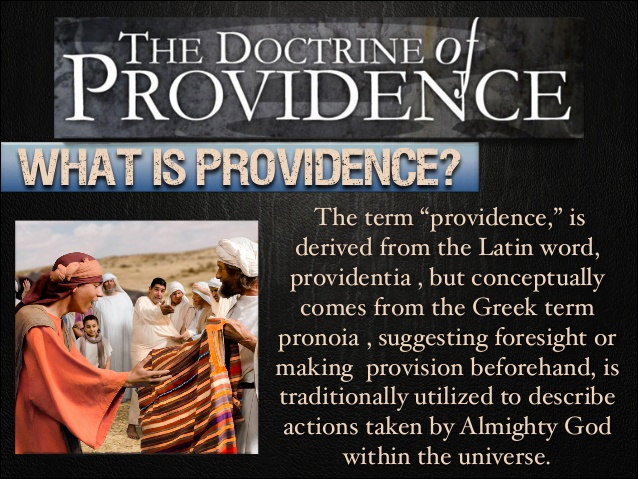 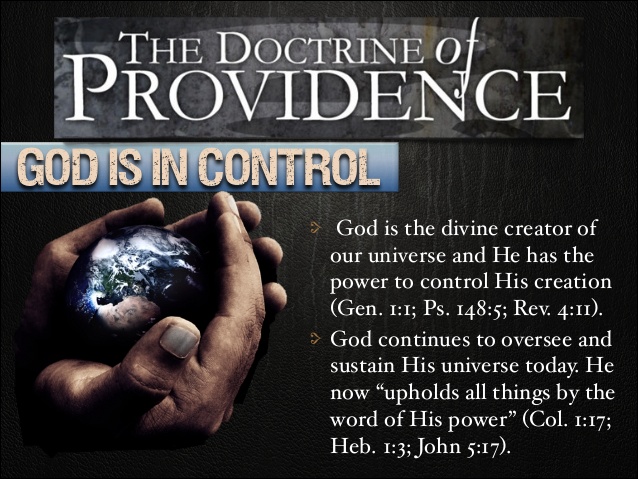 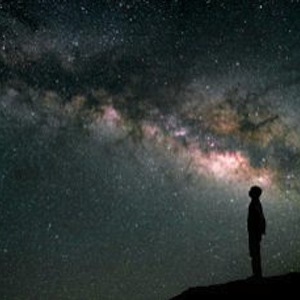 Worship Him Who Controls the Universe
Putting Ourselves Into The Right Mindset To Start Each & Every Day
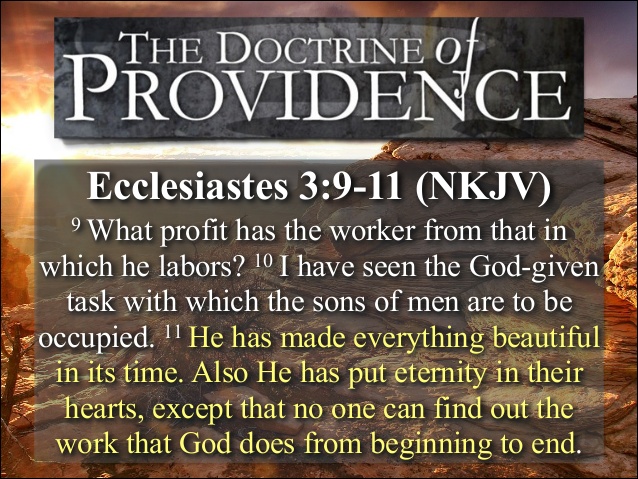 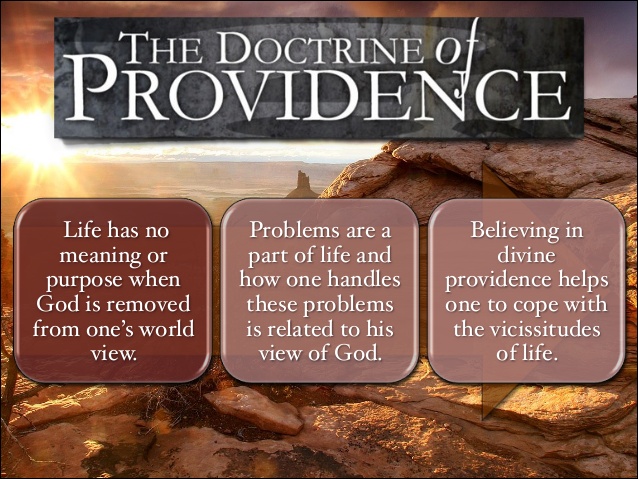 Divine Providence & Prayer Discipline
THE THEODICY TRIANGLE
TWO CLASSICAL APPROACHES
FOUR CONTEMPORARY MODELS
CONTRADICTIVE IMPOSSIBILITIES
CREATIVE & REDEMPTIVE PURPOSES
Bible stories with moral lesson   
PROVIDENTIAL PRESENcE IN PRAYER
Divine Providence & Prayer Discipline
THE THEODICY TRIANGLE
TWO CLASSICAL APPROACHES
FOUR CONTEMPORARY MODELS
CONTRADICTIVE IMPOSSIBILITIES
CREATIVE & REDEMPTIVE PURPOSES
Bible stories with moral lesson   
PROVIDENTIAL PRESENcE IN PRAYER
Introduction
Epicurus (341-270 BC):
Is he willing to prevent evil, but not able? Then he is impotent. Is he able, but not willing? The he is malevolent. Is he both able and willing? Whence then is evil?
Introduction
Hans Kung:* Was God at Auschwitz?
If God is God: all-powerful, all-knowing, all-good and loving, present everywhere, then of course God must have been at Auschwitz!
“But how could God have been at Auschwitz without preventing Auschwitz?”* “How could God have ‘looked on’ when the gas streamed out and the cremation ovens were burning?”*
*Credo. The Apostles Creed Explained for Today, p. 89.
Introduction
Theologian Eugene Borowitz (1924-2000) on the Holocaust:
	Any God who could permit the Holocaust, who could remain silent during it, who could “hide His face” while it dragged on, was not worth believing in. There might well be a limit to how much we could understand Him, but Auschwitz demanded an unreasonable suspension of understanding. In the face of such great evil, God, the good and the powerful, was too inexplicable, so men said, “God is dead.”
Introduction
In Fyodor Dostoevsky’s (1821-1881) The Brothers Karamazov, Ivan Karamazov tells his brother Alyosha, a Russian Orthodox priest, the story of about a Russian general with over two thousand serfs and hundreds of hunting dogs
An 8 year old serf boy threw a stone that hurt the paw of the general’s favorite hunting dog
The general ordered the boy to be taken away from his mother and shut up alone in a cell
In the morning, the terrified boy, shivering and naked, was summoned before the general.
The general ordered the boy to run and then set his hunting dogs on him, who tear the boy to pieces before his mother’s eyes.
Introduction
Ivan asks his brother:
	“Tell me yourself, I challenge you. Imagine that you are creating a fabric of human destiny with the object of making men happy in the end, giving them peace and rest at last, but that it was essential and inevitable to torture to death only one tiny creature – that baby beating its breast with its fist, for instance – and to found that edifice on its unavenged tears, would you consent to be the architect on those conditions? Tell me, and tell me the truth.”
Introduction
The presence of evil and suffering in the world is the most potent rational objection to the existence of a all-powerful, all-knowing, loving God
Han Kung: “the rock of atheism”
The presence of evil and suffering in the world is one of the great and life-long challenges to a life of faith
The Definition of Evil
The Definition of Evil
We will adopt a “common-sense” definition of evil, and include under “evil” such things as:
Physical pain
Mental suffering
The suffering of innocents
Physical deformities
Psychological abnormalities
Disease
Character defects
Injustice
Oppression and Persecution
Natural Catastrophes
The Definition of EvilTwo Kinds of Evil
Two kinds of “evil:”
1. Moral Evil: evil caused by free human beings, such as:
Murder
Lying
Stealing
Greed
Dishonesty
The Definition of EvilTwo Kinds of Evil
Two kinds of “evil:”
2. Natural Evil, such as:
Hurricanes, floods, tornados, fires
Famines
Bodily Cancers
Birth defects and deformities
Disabilities: blindness, deafness, insanity
The Definition of Evil
John Hick: “Moral evil is evil that we human beings originate: cruel, unjust, viscous, and perverse thoughts and deeds. Natural evil is the evil that originates independently of human actions: in disease bacilli, earthquakes, storms, droughts, tornados, etc.”
David Lee Burris:
Christian Emperor Theodosius invited Thessalonians to free games but sent his troops into the circus with orders to kill the 10,000 men, women, and children.
“The first recorded instance of Christians killing Pagans occurred shortly after {status change year 313}.  In short order, the militant church extended its power by conquering lands & peoples throughout Europe, compelling them to become baptized Christians or die…             As Charlemagne instructed his Christian troops in their conquest of the Saxons:        ‘If there is anyone of the Saxon people lurking among them unbaptized,  and if he scorns to come to baptism & stay a pagan - let him die’”.
DEALING WITH EVIL
- Gregory Boyd,  Myth Of A Christian Nation
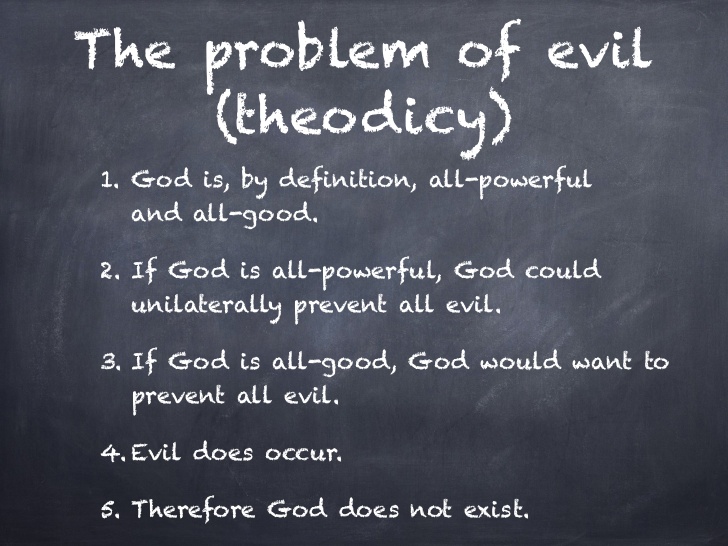 thinking through the “supposed” dilemma of the theodicy triangle
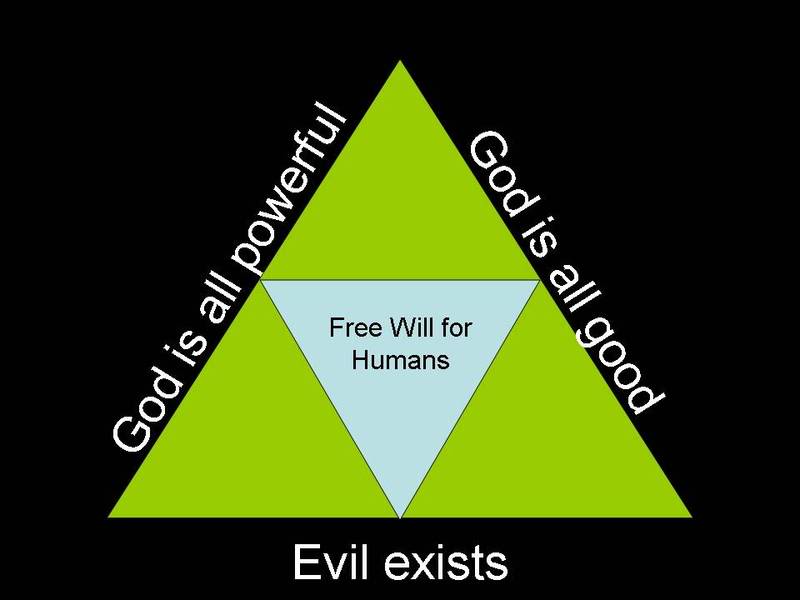 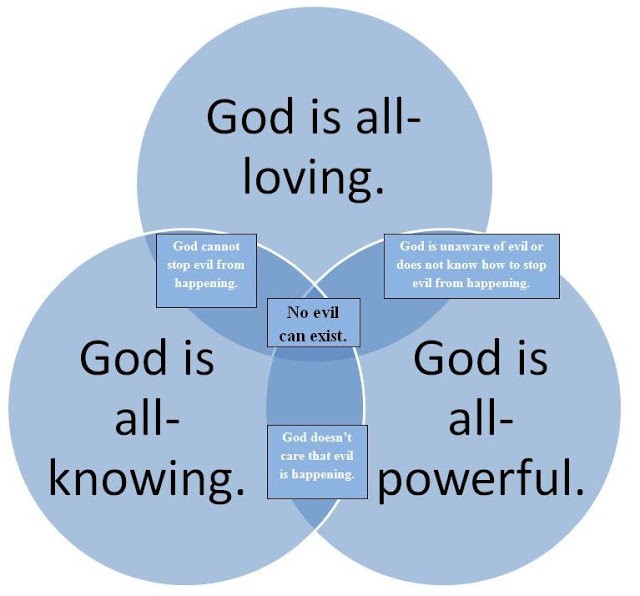 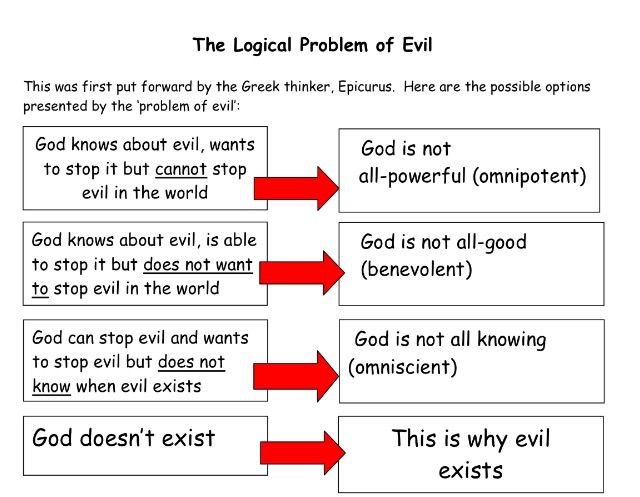 TWO THOUGHT LEADERS WITH TWO APPROACHES
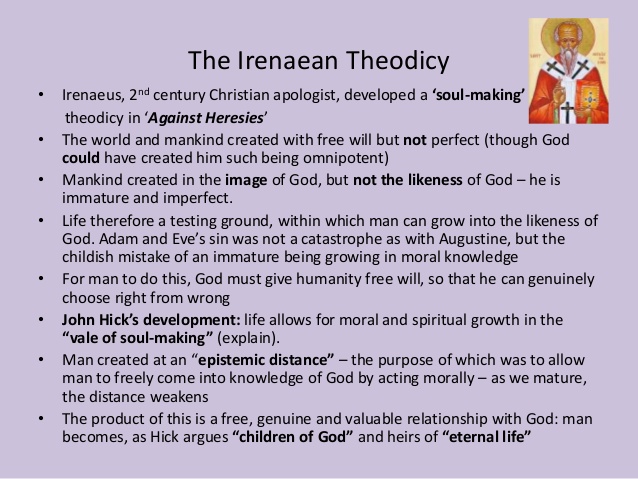 David Lee Burris:
He said there was no inside track to salvation.  He also said the creation was good and that evil came about only because of man’s sin and rebellion.
The Church Across The Ages
of people, events
life and faith from
Glimpses
Irenaeus:  John's Spiritual Grandson
When Irenaeus, which means “peaceable”, was about forty years old,  Polycarp assigned him to the troubled Lyons    area of Gaul to advance the evangelistic efforts there.  Strange as it may seem, leading a flock that endured harsh atrocities wasn’t his greatest problem – the more insidious threat came from heretics.  Some said Jesus was only a spirit manifestation; others said He was only a man. Most of the heresies were forms of Gnosticism,  the belief that people could be saved through a special, secret knowledge.  Like a physician studying a disease,  Irenaeus analyzed the varieties of gnostic beliefs in detail & studied  Scripture to combat the false ideas infecting the church.  He wrote a multi-volume work called Against Heresies clearly setting forth the basic doctrines shown in Scripture.  He further summarized these teachings copied & called Rule of Faith.
David Lee Burris:
Christian Emperor Theodosius invited Thessalonians to free games but sent his troops into the circus with orders to kill the 10,000 men, women, and children.
“The first recorded instance of Christians killing Pagans occurred shortly after {status change year 313}.  In short order, the militant church extended its power by conquering lands & peoples throughout Europe, compelling them to become baptized Christians or die…             As Charlemagne instructed his Christian troops in their conquest of the Saxons:        ‘If there is anyone of the Saxon people lurking among them unbaptized,  and if he scorns to come to baptism & stay a pagan - let him die’”.
Orthodox Versus HERETIC
Heresies are inaccurate choices in light of non-negotiable realities: “Heresy is an opinion or doctrine in philosophy, politics, science, art, etc., at variance with those generally accepted as authoritative” (Oxford English Dictionary)  Heresies are incorrect choices, based on some generally accepted authority.  From a Christian perspective, heresies are claims contradicting the clear objective truths described in the Bible.  Irenaeus (the ancient apologist and disciple of Ignatius and Polycarp) made careful distinctions between heresies and apostolic truth.  In “Against Heresies”, Irenaeus laid out the heretical claims of some of his errant contemporaries, and compared these claims to the truths he had been taught by Polycarp (the disciple of the Apostle John).  Irenaeus referred to his own beliefs as “orthodox”.  This word is derived from two Greek root words: Orthodox = Ortho (Right) + Dox (Belief)  In essence, Irenaeus used the word to describe those beliefs supported by the apostolic, Biblical teaching.  The idea of a “right belief” presumes there are objectively accurate Christian truths,  and the Bible is the authority upon  which we discover these “right beliefs”. Like all humans, Christians ground truths in an authoritative text.   -  COLD CASE CHRISTIANITY
- Gregory Boyd,  Myth Of A Christian Nation
Irenics Vs. Polemics
“The practice of debating and discussing Christian doctrine with other Christians with whom there are matters of genuine theological disagreement.  It involves the friendly rigorous task of doing theological reflection together within the community of faith.”
*  Dictionary Of Theological Terms,  Grenz & Guretzki
The Irenaean Theodicy (130-202)
The Augustinian theodicy is a soul deciding theodicy.
The Irenaean theodicy is soul making theodicy.
    
This means that Augustinian theodicy is concerned with judgment. Irenaeus is more concerned with the development of humanity.
Work called: Against Heresies………. Forward looking theodicy.
 2 stages in creation: 1) ‘Image of God’.   2) ‘Likeness of God’

     Two main aspects:


1.   It is through suffering that human souls are made noble –
      the world is a ‘vale of soul making’ – a person-making world.

2.  One of the ways in which this ‘test’ is carried out is through faith – God’s purpose cannot easily be discerned, but believers continue to believe despite the evidence. They freely become aware of and accept God. This faith becomes a virtue.
We are in an immature moral state, though we have the potential for moral perfection.
Evil is necessary for our moral development.
Throughout our lives we change from being human animals to what Irenaeus called ‘children of God’. This is a choice made after struggle and experience, as we freely chose God rather than our baser instincts. 
God brings in suffering for the benefit of humanity. From it we learn positive values, and about the world and around us.
Man is redeemed through his own actions.
Suffering and evil are:

Useful as a means of knowledge. Hunger leads to pain and leads to a desire to feed. Knowledge of pain prompts humans to seek to help others in pain (moral growth).

If we were programmed to ‘do the right thing’ there would be no moral value to our actions. ‘We would never learn the art of goodness in a world designed as a complete paradise’ (Swinburne).
Strengths
Evil can facilitate growth – it does develop a deep moral understanding.

Allows room for the development of higher morality.
Problems/criticisms
Irenaeus argued that everyone goes to heaven.           This would appear unjust, in that evil goes unpunished.  Morality becomes pointless.
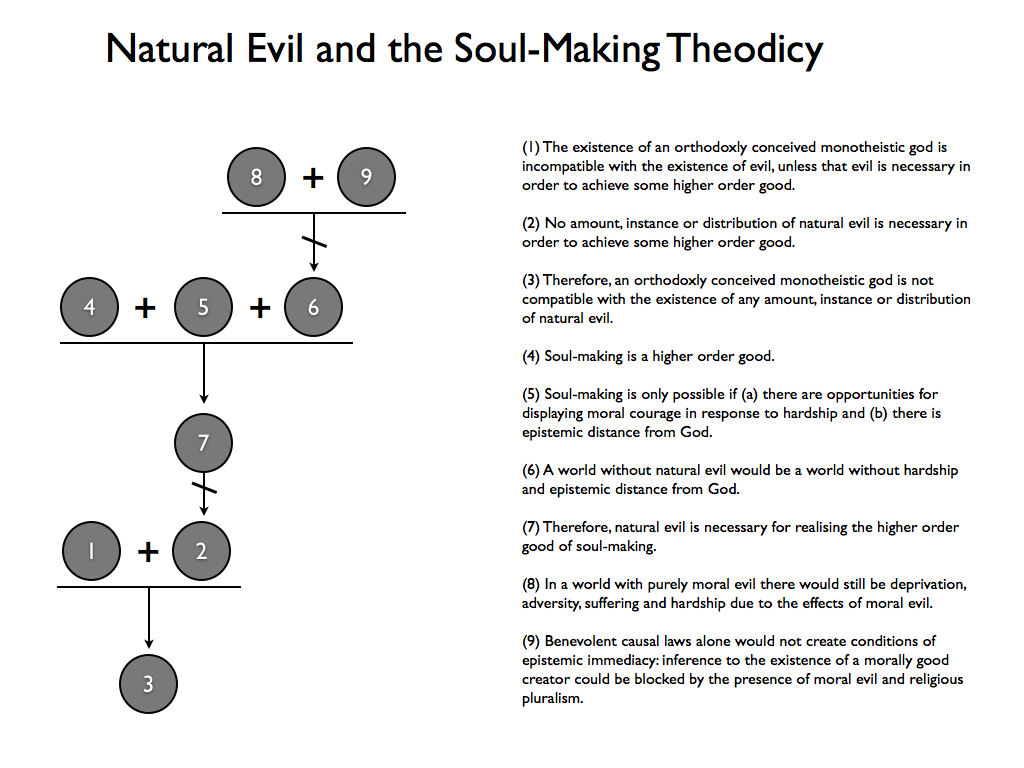 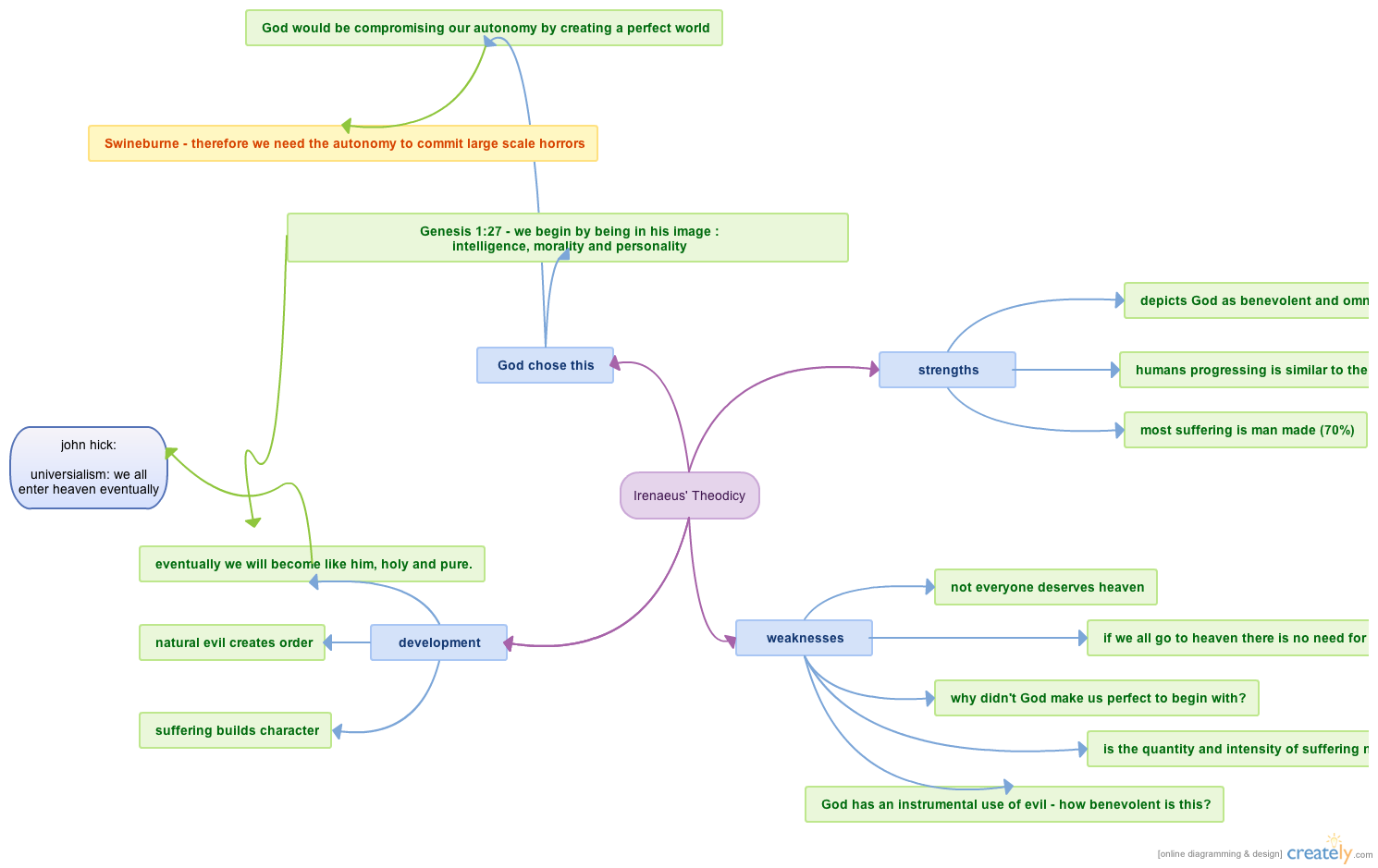 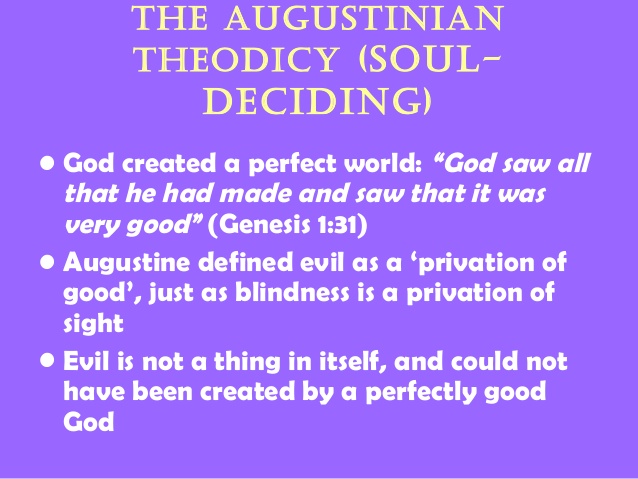 Augustine’s Theodicy
The Fall and Original Sin
David Lee Burris:
Christian Emperor Theodosius invited Thessalonians to free games but sent his troops into the circus with orders to kill the 10,000 men, women, and children.
C. S. LEWIS @FALLEN NATURE:
VERTICAL CONSCIOUSNESS & COMMUNION
“The first recorded instance of Christians killing Pagans occurred shortly after {status change year 313}.  In short order, the militant church extended its power by conquering lands & peoples throughout Europe, compelling them to become baptized Christians or die…             As Charlemagne instructed his Christian troops in their conquest of the Saxons:        ‘If there is anyone of the Saxon people lurking among them unbaptized,  and if he scorns to come to baptism & stay a pagan - let him die’”.
“That man in a perfect state of living to bring glory to God and having dominion over all the things including physical functions and animals, attempts to assert his own will against God’s and thus is reduced to living by the rules of nature and not by the spirit. So, a new type of “man” sinned himself into being. A man who lives according to the rules of nature.”
- Gregory Boyd,  Myth Of A Christian Nation
Augustine’s TheodicyThe Fall and Original Sin
Adam and Eve were made in the image of God: like God they were rational beings and had a moral nature
In their state of original blessedness, Adam and Eve, like the angels, had free will, and could choose to do what is good, and had the ability not to sin.
They were also blessed more with gifts of immortality & an immediate knowledge of God.
Augustine’s TheodicyThe Fall and Original Sin
Evil first appeared among those creatures who had free will
The Fall:
First some angels rebelled against the God, the Supreme Good
These fallen angels in turn tempted Adam and Eve to rebel against God
Augustine’s TheodicyThe Fall and Evil
Consequences of Adam and Eve’s Sin (“Original Sin”) for humanity:
Death: loss of the gift of immortality
Ignorance: loss of the knowledge & intimacy with God
Moral Evil:
Corruption of our moral nature, causing loss of the inner harmony between reason and the passions.
The passions now dominated rational thought (concupiscence), inclining one to sin.
The ability not to sin was replaced by an inability not to sin.
This corrupted moral nature and the guilt of the original sin is bequeathed to our progeny
Natural Evil:
Part of God’s punishment for Adam’s and Eve’s sin:
“nature red in tooth and claw”
Earthquakes, storms, etc.
Augustine’s TheodicyThe Fall and Original Sin
Consequences of Adam and Eve’s Sin
The image of God in Adam & Eve was damaged, although not destroyed
Because of their sin, Adam and Eve became less real, had less being and less goodness
Became less human
Augustine believed human nature was transmitted in the sexual act. The corruption of Adam’s moral nature and the guilt of his sin (= Original Sin) was passed on to his children through his seed, and so on to all subsequent generations
Baptism removes the guilt of the Original Sin, but not the corruption of the human moral nature
INHERITING ORIGINAL SINTHE BLAST FROM THE PAST
Posterity’s Uncritical Acceptance Of Augustine’s Christian Platonism
                                                                                                                         
     Their understanding of conception, shaped by a patriarchal culture, would have been some variation of the dominant Aristotelian theory. On this view, the male semen provides the formative principle for life. The female menstrual blood supplies the matter for the fetus, and the womb the medium for the semen’s nurture. The man’s seed transmits his logos (rational cause) and pneuma  (vital heat/animating spirit),    for which the woman’s body is the receptacle. In this way the male functions as the active, efficient cause of reproduction, and the female functions as the provider of the matter to which the male seed gives definition. In short, the bodily substance necessary for a human fetus comes from the mother, while the life force originates with the father.
INHERITING ORIGINAL SINTHE BLAST FROM THE PAST
Posterity’s Uncritical Acceptance Of Augustine’s Christian Platonism
                                                                                                                         Platonists believed that all physical objects are simply copies of eternal, immaterial templates or Forms.  This means that two objects of the same        kind have a sort of connection because they both depend on the same Form.      So the terrible taint of Adam can spread to those who share his Form, the      Form of humanity.  This  inheritance concept of fatalistic disposition and consequence can similarly be linked to classic theories of genetics.  It was believed that everything children inherit is received from the father alone.       The mother contributed nothing material to fetal development and served   simply as an incubator.   It was considered a matter of simple common sense   that embryo existed entire in seed form within the male before implantation.   The father once existed in seed form in his father too, and so on – and so on         - all the way back to the Garden of Eden - similar to a set of Russian Dolls.
Ideological Development:  Christian Religion
Julian Defended Origen Against Augustine:

“[God] it is, you say who judges in this way;   he is the persecutor of newborn children;  he it is who sends tiny babies to eternal flames.   It would be right and proper to treat you as beneath argument: you have come so far from religious feeling,  from civilized feeling,  so far indeed from mere common sense,  in that you think that your Lord is capable of committing  a crime against justice such as is hardly conceivable even among the barbarians.”
David Lee Burris:
Christian Emperor Theodosius invited Thessalonians to free games but sent his troops into the circus with orders to kill the 10,000 men, women, and children.
“The first recorded instance of Christians killing Pagans occurred shortly after {status change year 313}.  In short order, the militant church extended its power by conquering lands & peoples throughout Europe, compelling them to become baptized Christians or die…             As Charlemagne instructed his Christian troops in their conquest of the Saxons:        ‘If there is anyone of the Saxon people lurking among them unbaptized,  and if he scorns to come to baptism & stay a pagan - let him die’”.
Original Error @ ORIGINAL SIN
Inter-Generational Sinful Consequence (Exodus 34: 7)
 Not Sin Inherent - Or - Guilt Imputed
 (Ezekiel 18: 19 – 32)
- Gregory Boyd,  Myth Of A Christian Nation
JESUS REVISITS MISCONCEPTION @JOHN 9: 1 - 5
The Existential Problem of Evil
The Existential Problem of EvilExistential
Existential:
Of, relating to, or dealing with:
Our unique, individual existence.
Our unique, individual experiences in living.
The Existential Problem of EvilThe Experience of Pointless Evil
The experience of evil – in particular, evil that seems pointless and gratuitous – is something primal and forceful in our lives.
“the sheer bloody agonies of existence” are something of which “all men are aware and have direct experience” (John Bowker).
The Existential Problem of EvilThe Experience of Pointless Evil
The persistent, deep “gut-wrenching” experience of seemingly pointless evil has often supported a disbelief in God.
This problem has been given various names:
The “religious” problem of evil.
The “pastoral” problem of evil.
The “existential” problem of evil.
The Existential Problem of EvilA Pastoral Problem?
The theist may find a religious problem in evil; in the presence of his own suffering or that of someone near to him he may find it difficult to maintain what he takes to be the proper attitude towards God. Faced with great personal suffering or misfortune, he may be tempted to rebel against God, to shake his fist in God’s face, or even to give up belief in God altogether. But this is a problem of a different dimension. Such a problem calls not for philosophical enlightenment, but for pastoral care.”
- Alvin Plantinga, God, Freedom and Evil, pp. 63-64
The Existential Problem of EvilA Philosophical Problem?
But is this problem really just a pastoral problem rather than also a problem for philosophy or theology?
Can we so easily bifurcate reason from experience?
The Existential Problem of EvilA Philosophical Problem?
Consider the problem reconciling these two statements:
God made human beings to enter into nonmanipulative relationships of self-surrendering love with God, as well as relationships of self-giving love with others.
The experience of seemingly pointless evil creates a sense of deep moral protest, indignation, and outrage at the world in some human beings, and drives them from belief in the God who created that world.
The Existential Problem of EvilA Philosophical Problem?
Examples of seemingly pointless (and hence gratuitous) evil
If such evils were indeed necessary for a greater good, couldn’t God have created a world where that greater good was more apparent to us?
The Existential Problem of EvilA Philosophical Problem?
When I am told that … I must … call this being by the names which express and affirm the highest human morality, I say in plain terms I will not. Whatever power such a being may have over me, there is one thing which he shall not do: he shall not compel me to worship him.
	- John Stuart Mill
The “Problem of Evil” in Philosophy
The “Problem of Evil”
The “problem of evil,” in the parlance of philosophy, refers to an argument from evil against the existence of a God who is:
all-powerful
all-knowing
all-good
The “Problem of Evil”
Most basic form of the “problem of evil” (echoing Epicurus):
(1) An all-powerful, all-good, all-knowing God exists
(2) Evil exists

	Atheists have claimed that statements (1) and (2) are logically contradictory, or at least extremely unlikely to both be true. This is the “problem of evil.”
The “Problem of Evil” Three Versions of the Problem of Evil
There are three versions of the “problem of evil” put forward by atheists
Version 1 (basic form):
(1) An all-powerful, all-good, all-knowing God exists
(2) Evil exists
The “Problem of Evil” Three Versions of the Problem of Evil
Version 2:
(1) An all-powerful, all-good, all-knowing God exists
(2) Large amounts, extreme and horrendous kinds, and perplexing distributions of evil exist
The “Problem of Evil” Three Versions of the Problem of Evil
Version 3:
(1) An all-powerful, all-good, all-knowing God exists
(2) Gratuitous or pointless evil exists
The “Problem of Evil”
The challenge we face as Christians (a challenge also faced by Jews and all monotheists), is how can we reconcile statements (1) and (2)?
(1) An all-powerful, all-good and all-loving, all-knowing God exists
(2a) Evil exists 
(2b) Extreme and horrendous evil exists
(2c) Gratuitous and pointless evil exists
The “Problem of Evil”
Note this is a problem primarily for the “ethical monotheistic religions” who believe in one God, all-powerful, all-good, and all-knowing
Religions with both powerful “good” and “evil” divine principles, such as Zoroastrism (or the world of “Star Wars”) don’t have a problem explaining evil
The “Problem of Evil”
In the secular world of philosophy, it is today widely acknowledged that all three forms of “the problem of evil” have failed
That is: theists (= those who believe in an all-powerful, all-knowing, all-good God) have successfully brought forth arguments that can reconcile statements (1) and (2) in the “problem of evil”
This successful defense by theists does not prove the existence of God, but it does show it is possible to rationally believe in an all-powerful, all-good, and all-knowing God in the face of evil
FOUR MODERN MODELS
Model 1: evil as a privation
Scripture teaches that, as far as the original creation is concerned, all was created good. That included human beings; their actions were good. That is, not only did their actions conform to the standard of rightness and wrongness which God ordained for the flourishing of the human race, but all such actions proceeded from good motives. They were motivated by love to God and love to neighbor. Thus the goodness of the original creation was, in part at least, a moral goodness.
Moral evil, particularly the evil of a bad motive or intention, is thus a deformation. This has been one of the reasons why theologians have represented evil actions as the corruption and depravity of the good. The pain and suffering arising from such deformed human relationships are real; nevertheless, they proceed from what is negative, from deformation or depravity. Evil is thus corruption, decay, deficiency, perishing. This is why, in Scripture, sin is represented as a lack; as a coming short of the divine glory (Rom. 3:23), and as a departing from God (Heb. 3:12).
To say that evil is a lack is not to say that it is non-existent, for then it would be literally nothing. Rather, the evil consequences of evil arise from what is essentially a defect, just as the stumbling and lack of mobility which may follow from blindness are real enough as effects, but they follow from a condition which is the absence of sightedness.
One might thus analyze many human actions as having a moral and a non-moral component. Showing an old lady across the road may be an intentional action with psychological and physical aspects to it. But the inner-directedness of the action, the intention or motive which gives rise to it or at least colours it, is not physical and not merely psychological. It is the directedness of the action which determines its goodness or badness, according to whether it has been done out of love for neighbor and for God, or for some other reason.
According to this model, in so far as such an action is considered as a psychological and physical activity, it can be regarded as being causally upheld by God in accordance with his sustaining agency as creator. The same applies if the action is morally good, since all goodness proceeds from God. But in so far as the action is morally evil, it is deficient in the ways described. Not only does God not cause the evil directedness of the action, but because he is all-good he could not cause the action to have such a direction.
We may ask, however, ‘What or who causes an evil action? What are its causes?’ The following answer suggests itself. What determines it are the normal causes of action, human intentions and the like, which God ordains and upholds as he ordains and upholds everything. But what determines the action in so far as it is an evil action is a divine withholding. God withholds his goodness or grace, and forthwith the agent forms a morally deficient motive or reason and acts accordingly. So while God ordains and sustains and foreknows the evil action he does not positively will it, as he positively wills good and gracious actions. Here is an important asymmetry in God’s relation to what is morally good and morally evil.
Because sin or moral evil is a privation, the only cause or author of a morally evil act is whoever is the immediate author of it. God cannot, for reasons already given, be the immediate cause of evil, even though he ordains it, and so knows what particular evil action, in given circumstances, a moral agent will perform.
This view has the undoubted advantage that it preserves God from being the author of sin consistently with the ‘no-risk’ view of providence. The price to be paid for that is the adoption of the privative or deficient view of sin. But perhaps with sufficient safeguards and careful explanation this is not such a great price to pay.
Helm, P. (1993). The Providence of God. (G. Bray, Ed.) (pp. 168–171). Downers Grove, IL: InterVarsity Press.
Model 2: divine permission
The strength of the idea of evil as a lack or privation is that it provides a reason in the very nature of things why God cannot be the author of sin; he cannot, because God is the all-good creator. What God creates is good: how could the one in whom all fulness of being resides create a moral lack or deficiency? Yet the idea of evil as a privation is obscure: how can a lack, something which is not, bring about horrendous evils in the world?
So, privation has its difficulties. Nevertheless, it provides a key idea which is central to a second model for understanding divine providence and human agency—the idea of the divine permission of evil. Even if privation makes no sense, it still follows from God’s impeccable character that he could not perform an evil action; he could not (in the phrase that has become common) ‘be the author of sin’. So how do evil actions happen, if God’s providence is in control of everything, and nevertheless he cannot bring about evil? The answer is by his permission. God allows evil.
The idea of general permission has been favored by those who hold one version or another of the ‘risk’ view of divine providence. But it is hard to see how general permission of this kind could be compatible with the control which, according to the ‘no-risk’ view, God exercises over his creation. If God granted general permission for people to do evil, this is equivalent to granting them the power to do action A or B or C and so on ad infinitum. Then whichever evil action was performed would be wholly up to them, and God would have to await the outcome. This is clearly incompatible with the ‘no-risk’ view.
So, on the ‘no-risk’ view, the permission in question must be specific We might suppose the situation to be as follows: God ordains all those circumstances which are necessary for the performance by a person of a particular morally evil action (say, an action of cruelty at a particular time and place). God does not himself perform that action, nor could he, for the reasons already given. Nevertheless, he permits that action to take place. He does not prevent it to stop it. So in the circumstances ordained by God someone does an evil action; the circumstances are ordained, but the evil is permitted.
The force of appealing to divine permission is considerable when it is remembered that God, being all-powerful, could have prevented the action in question being performed. He could do so, most drastically, by annihilating the person, or less drastically, by diverting or distracting the person from carrying out the action. And perhaps, for all we know, God in fact prevents many evil actions in this way. Perhaps, thanks to God’s preventings, there is much less evil in the world than there would otherwise be.
If every wicked act that is now done had not been decreed, its place might be occupied by one ten times as bad. We never hear of a deed of wickedness done, but we can conceive of one far worse. If the evil deeds then, which do occur, had not been decreed, their places might be filled by others infinitely worse.
But is not the permission of evil itself an evil? And if God permits evil, can he avoid the charge of being less than all-good? It is by no means obvious that this is true, though if it is it would count against both general and specific permission, and create a problem for both the ‘risk’ and ‘no-risk’ views of divine providence. Helm, P. (1993).
 The Providence of God. (G. Bray, Ed.) (pp. 171–173). Downers Grove, IL: InterVarsity Press.
Model 3: divine compatibilism
So far, we have looked at two models which attempt, in a direct fashion, to preserve the biblical datum that God is not the author of sin, while at the same time adopting a ‘no-risk’ view of divine providence. The third model which we shall consider proceeds in a less direct fashion.
Some, who hold the view that all human choices are causally determined by desires and intentions, also argue that such determination is logically incompatible with human freedom and responsibility. Other determinists are compatibilists, arguing the opposite, and this is the position adopted in this study as being in the greatest accord with a ‘no-risk’ view of divine providence. What the third model claims is that if compatibilism is true, the fact that it is God who ordains those factors which determine human agency, and that the factors are not determined in a purely natural or secular way, is not an additional difficulty for compatibilism.
The debate between compatibilists and incompatibilists is a perennial one, as is the wider debate between determinists and indeterminists. The model we are considering does not attempt to settle that debate, but takes one side of it, in the belief that it is not unreasonable to assume the truth of one side of an issue which is perennially debated. What it then proceeds to argue is that the fact of divine agency does not pose an additional difficulty for compatibilism (hence ‘divine compatibilism’).
When faced with the idea of divine compatibilism, the view that God’s determination of all events is nonetheless compatible both with human freedom and responsibility, many have been tempted to conclude that such determination turns God into a manipulator or puppeteer or hypnotist, who toys and plays with his creation for his own amusement.
Such comparisons are unfortunate. They suggest that the purposes that God has in his creation and providential rule of the universe are either sinister or less than fully serious. Such a suggestion can be quickly dismissed. Scripture informs us that God has high and holy ends in creation and providence, and there is no need to doubt this. But a deeper objection to such comparisons is that they offer ways of thinking about God—models of his activity—which are wholly inadequate.
Take, for example, the model of God as a puppeteer. This implies that his relation to his creatures is mechanistic; and though the divine puppeteer may be skilful, nonetheless the actions of his creatures are determined by pulling strings. They are not the outcome of their own reasoning processes, moral priorities and emotional responses. No doubt those who introduce the idea of God as a puppeteer or manipulator will protest at this suggestion. They will readily concede that there are no physical strings, and point out that men and women are not wooden puppets but minds and nerves. But whatever its rhetorical effect, such a model, however much subject to qualification, is fundamentally flawed. It fails to recognize one basic principle of Scripture, that men and women are responsible agents, which puppets clearly are not. We shall return to this matter later on in the chapter.
There is no denying the plausibility of the view that, if one person causes another person to act voluntarily, then that person bears some of the responsibility for what occurs. But this by itself is not sufficient to rule out the compatibility of the ‘no-risk’ view of providence and human responsibility, since it is evident that God does bear some responsibility for what happens in the universe that he has created. We may even say that God bears ultimate responsibility for it, since everything that occurs is ultimately due to him. This is true on any orthodox theistic view of God’s relation as creator to the universe, whether deterministic or not.
There is reason to think that in the ‘no-risk’ view of providence the responsibility for human actions is shared. Similarly, there would be reason to think that, if the causal forces bringing about voluntary human actions were impersonal, then such forces would also share responsibility for what happened. If the distinction between voluntary and involuntary actions still obtains in the case of determinism by impersonal forces, it obtains in the case of personal, divine determinism.
Someone may think that in allowing that God is jointly responsible for the voluntary actions that people perform, too much has been conceded. Perhaps it has. But it is worth considering the implications of at least some of the alternative views of providence. If we suppose that, for example, men and women are not determined in their actions, but that God foreknows everything that will happen, then at the very least we may say that God knows what will happen for good or ill, and does nothing about it. Alternatively, if it is claimed that God restrains himself (restricts his own knowledge, for example) in order to allow for the presence of risk in the universe, then he is at least complicit in what occurs. Thus on any view, whether taking a ‘risk’ or a ‘no-risk’ view of divine providence, it is hard to avoid the conclusion that God is to a degree responsible for what occurs in his universe.
Helm, P. (1993). The Providence of God. (G. Bray, Ed.) (pp. 174–177). Downers Grove, IL: InterVarsity Press
Providence and chance
An attempt has been made to show that it does not follow from the fact that God rules and governs all events that there is no place for personal agency. Rather, we have argued, God’s providential ordering works through causes. It is in their causal ordering that events are ordained by God, not apart from that ordering.
But what about chance? And, in particular, what about those indeterminacies which, according to modern physics, are at the heart of physical reality? If God upholds that physical reality, as we have also argued, is he not upholding something which is at odds with what we have claimed to be his providential ordering of all events? Perhaps if, after all, events at the most basic physical level are governed by chance, it is only the ‘risk’ model of divine providence which can do justice to these basic physical facts.
But what is ‘chance’? We frequently personify it, and treat chance as if it were an agency. We speak of people arriving by car, and people arriving by chance—but chance is not another, rather ethereal, mode of transportation. It is important to understand that the word ‘chance’ marks an absence, the absence of any imputable cause. So chance is not an agency, like Lady Luck, which takes pleasure in thwarting human schemes and sowing confusion.
But why are some events said to be a matter of chance? One obvious reason is because, due to our ignorance of all the causal factors, it is not possible to predict what happens beforehand. The visitors who arrived by chance did not arrive uncaused, for they arrived at the house by some means. But they did not arrive in accordance with our predictions or expectations, and perhaps they did not arrive in accordance with their expectations either. Similarly, the fact that a machine can deliver numbers randomly, and make the winner of a lottery a matter of chance, does not mean that the generation of the numbers has no cause, but that the pattern of numbers is sufficiently lengthy for us to be unable to predict the next number.
The fact that chance events, in this sense, occur is a reflection upon our own ignorance; but it is important to see that it is no slur on God. Perhaps we should like the events which are ordered by God to be more predictable, less random (i.e., less disorderly) than they are. Perhaps we have the idea that, God being who he is, the events ought to be more orderly than they are. But there is nothing in the biblical picture of God to support this. God is not capricious, irrational or whimsical in any of his actions. But this does not mean that the reason he does things is obvious. Nor is God bound to follow some pattern of working which is laid down a priori by his creatures. God is a God of surprises, and takes pleasure in working in unprecedented ways (from the vantage points of science, and of human religiosity); that is, in ways that are miraculous, or unlikely, or offensive to human presumptions.
There is a stronger sense of ‘chance’, however; sometimes called ‘pure chance’. According to this, what is described as happening by chance has no cause at all; it is absolutely uncaused, and just happens. Heisenberg’s Principle is sometimes invoked by theological and other writers as sanctioning such ‘pure chance’ events at the sub-atomic level, as therefore providing place for human free will, and as making divine providence in a ‘non-risk’ sense an impossibility. There are those who hold that chance is not wholly a result of our own ignorance, and that such events occur as part of God’s overall plan while not expressing his direct intentions. On this view, God is not directly responsible for every single detail of the cosmos. But ‘pure chance’ is necessary in order that beings arise who are capable of fellowship with God. It follows that on such a view of the universe God takes risks.
But Heisenberg’s Principle does not have to be understood as a statement about the absence of causal preconditions in the case of those events which it says are uncertain, but to be about the limits of our knowledge. Even if there are no assignable physical preconditions for a given class of events, it does not follow that these events are uncaused by God. For God is not a physical agent on a grand scale, and nothing more. The biblical view is not that God is one physical agent among many (albeit one who is unsurpassably great); it is of a creator who, by his power, upholds the whole of his creation. And it may be, for all we know to the contrary, that God has freely willed into being a succession of events, some of the latter of which are unspecified and unspecifiable in terms of the earlier.
On this understanding of the biblical position, ‘chance’ is a word for our ignorance. It represents our ignorance of causal factors, perhaps our necessary ignorance. It is not a word for some agent of chaos or meaninglessness, which is set over against God.
Helm, P. (1993). The Providence of God. (G. Bray, Ed.) (pp. 142–144). Downers Grove, IL: InterVarsity Press.
Model 4: causal levels
Fundamental to any attempt to gain a measure of understanding of the relationship between God’s activity and the human actions which take place within the order of divine providence is a recognition of the fact that God is the creator and that human agents are creatures. No model of divine activity and human action can ignore this and remain faithful to the biblical teaching. The problem arises, not with recognizing this fact, but with constructing a way of understanding that will do justice both to it and to the ‘no-risk’ view of providence.
We noted earlier, the distinction between God, the primary cause of all that exists, and the various secondary causes of created things. One way in which certain theologians approach the problem of divine and human agency is to distinguish between two orders of activity, the divine and the human order. Thomas Aquinas, for example, draws such a distinction, in the following terms:
God does act sufficiently within things as the first agent cause and that does not imply that the activity of secondary causes is superfluous; the one action does not issue from two agents of the same level; there is, however, nothing against one and the same action’s issuing from a primary and a secondary agent. God does not merely impart forms to things, but upholds them in existence, applies them to their actions and is the end of all actions, as we have determined.
It is by using this distinction between God the primary cause and created secondary causes that Calvin (for example) is able to distinguish between (a) human purpose and intention and (b) the higher purpose and intention of God in ordaining the action of the secondary cause.
The two-level proposal seems to be a neat solution, and a persuasive one. It certainly has the merit of preserving the disparity between the action of the creator and that of his creatures, for it is wholly appropriate that these two actions should be regarded as actions of different orders.
If we look a little closer, however, certain difficulties emerge. Precisely what is the primary causal power from which my action issues? ‘Issue’ in what sense? Clearly it is not adequate to understand such issuing in terms merely of God’s provision of necessary conditions for my action. For while the provision of necessary conditions would permit or make possible my action, such conditions would not ensure that it took place. In order to ensure that the action took place, the divine conditions, conditions in the primary order, would have to be both necessary and sufficient.
But if these conditions are both necessary and sufficient for the issuing of the action, then they ensure that the action takes place. If, though, there are divine causes which ensure that this action takes place, then what part do a person’s own desires and reasons (and whatever else we ordinarily think our actions issue from) play?
We can approach the problem from the other direction, from the second order, the order of mundane causes and effects. According to Aquinas and Calvin, my action issues from me, the secondary agent. But then my desires and motives and other such factors (whatever in detail they may be) ensure that the action will take place. So, what, in these circumstances, does the first order, the divine cause, play? For if my desires are sufficient to produce the action in question, why are the first-order causes necessary, let alone sufficient, for producing it?
According to this view, it cannot be that what God provides, by his first-order causal activity, is merely that I exist and that I possess certain powers. Rather, God acts in such a way that I actually employ those powers in the performance of a definite action. If I have it in my power (exclusive of whatever God might do) to perform the action, then the primary, divine causation can be only the provision of necessary conditions for that action, never a sufficient condition.
In summary, it is hard to see that there can be two separate sets of necessary and sufficient conditions for the same action, even if one of these sets is a set of primary conditions, and the other a set of secondary conditions. Calling certain conditions ‘primary’ and others ‘secondary’, does not by itself solve anything.
Helm, P. (1993). The Providence of God. (G. Bray, Ed.) (pp. 177–182). Downers Grove, IL: InterVarsity Press.
PROVIDENCE AND EVIL
Many regard the central moral and theological problem of divine providence to be that presented by the occurrence of evil; moral evil, which arises as a result of human choices, and physical evil, such as storms and certain diseases, which occur apart from such choices. Such evil is said to be inconsistent with a providential order brought into being by an all-good, all-powerful God. We shall consider this problem, or rather this cluster of problems, in the light of the general approach to divine providence so far outlined, and the conclusions that have so far been reached.
It is tempting to think of evil merely as a condition of human consciousness, a feeling of unhappiness, or as physical pain. If so, then goodness is happiness and freedom from pain. Others have identified evil with embodiment and have sought to lessen the effects of evil by abstinence and self-mutilation. But Scripture adopts a more radical view than either of these. Evil is personal. It is not to be identified with states of the body, nor with certain places, but it has its source, mysteriously, in the human will, in rebellion against God, in departure from his rule, in lawlessness (1 Jn. 3:4). The mystery is that those whom God created as good voluntarily defected from that goodness. And the mystery deepens when it appears that human evil is itself instigated by satanic influence. Christ called the devil a murderer from the beginning and the father of lies (Jn. 8:44).
Because evil is personal rebellion, it has the attributes of personal action. It can be intelligent and purposive. It supports itself with patterns of reasoning; it may appear plausible and persuasive; it flatters to deceive.
What, then, are we to think of the pain and unhappiness that are often thought to be what evil is? Scripture appears to teach that they are not so much the source of evil as its results, the evil results of evil. Viewed in this light, pain and unhappiness are ‘natural’ in that they are the natural effects of human rebellion, the effects on a human being of the rebellion by that being against its maker. They are also ‘punitive’, in that such effects are not prevented by God but permitted or ordained by him. It is the chilling teaching of Scripture that God may give evil people over to further evil (Rom. 1).
The ‘problem of evil’ is not an invention of the philosophers or theologians, but starts life as an acute personal difficulty. Its primary context is not calm reflection but anguish of spirit. It is the cry of Job, or of Paul—why me? Why am I, or why is some loved one, afflicted? Or it is the perplexity of the Psalmist as he saw the confidence and prosperity of the wicked (Ps. 73). Perhaps it is, less popularly, concern with personal evil and wickedness, a person’s concern with one’s own evil (Acts 2:37; Rom. 7). This is a central part of the problem of evil as far as Scripture is concerned.
Sometimes anxiety arises because of forgetfulness of the Teacher’s observation that all share a common destiny (Ec. 9:2); and of the teaching of Christ, that the same sun rises on the evil and the good (Mt. 5:45), and that we should hesitate to pass judgment on those who perish in man-made disasters (Lk. 13:4). And Christians today, like the early Christians, may forget that evils come to them as necessary fatherly chastisement (Heb. 12:5).
In the long history of discussion of this issue it is possible to identify two main approaches to the amelioration, if not the resolution, of these problems. One of these, the free-will defense, is already familiar to us from earlier discussion. According to this view, indeterministic free will is a necessary condition of human personality and accountability. In endowing human beings with such free will, and placing them in a created order where evil choices are possible, God brought it about that whether or not there is moral evil in the world is not up to him, but up to them, the creatures with free will. Given such creatures, God could not have created a universe such that they freely did only what was morally good.
We have also seen that there are two favored ways in which it is argued that such an arrangement is compatible with God’s providential rule. One way is to argue that God does not know what will happen, though he has expert beliefs about the course of the future. Such beliefs are nonetheless open to correction as human history unfolds and as men and women exercise their free will in ways that sometimes God himself does not expect or anticipate. We have argued that such an account of divine knowledge does less than justice to the biblical view of one to whom all hearts are open, and who knows the end from the beginning.
The second favored way of reconciling human indeterministic freedom and divine providence is by an appeal to middle knowledge. This view maintains that God knows not only what he will do, but what would happen in all the possible circumstances in which people with free will might be placed. It is in the light of this knowledge that God actualizes that possible world which best fulfils his purposes. 
We have also concluded that, while God ordains moral evil, he is not the author of it in the sense either that he is himself morally tainted by what he ordains, or that he takes away the responsibility of those creatures who perpetrate the evil (a responsibility which, we have argued, is compatible with determinism).
Helm, P. (1993). The Providence of God. (G. Bray, Ed.) (pp. 193–196). Downers Grove, IL: InterVarsity Press.
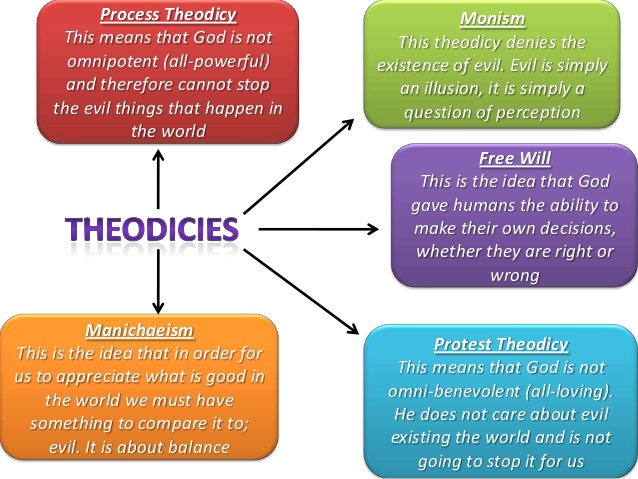 Theodicy of Process Theology
God’s Persuasive Power
Theodicy of Process TheologyGod’s Persuasive Power
Places radical limits on the omnipotence, the power of God.
God is not “all-powerful,” in that God cannot coerce or force the creatures or the processes of the world to change. They all have the freedom to “become” or change on their own.
Theodicy of Process TheologyGod’s Persuasive Power
God’s power is “persuasive” rather than “coercive:”
God cannot coerce or force creatures to do what is good, but offers possibilities for becoming, and tries to persuade or “lure” creatures towards the best possibility.
When creatures do other than what God tried to persuade them to do, God adjusts and offers them new possibilities, and again tries to persuade them towards the best choice.
Theodicy of Process TheologyGod’s Persuasive Power
God does not know the future, but interacts with the world, trying to persuade its creatures and processes towards changes that would lead to the best possible future.
The futures that are possible change as creatures respond and actualize the possibilities open to them.
God adjusts and continues to offer God’s creatures new possibilities, and again tries to persuade them towards the best choice.
God’s “lure” or persuasion is the ground of all religious and moral feeling, of all meaning and purpose that we experience.
Theodicy of Process TheologyGod’s Persuasive Power
Evil arises because all creation is free, and God can only persuade or lure creation to goodness – and the free creation is not always persuaded.
SummaryA Mystery That Must Be Lived Through
There is no fully satisfactory explanation (“theodicy”) for the evil and suffering of this world.
The mystery of evil and pain in the world is the mystery of God.
SummaryA Mystery That Must Be Lived Through
It can be recognized in the light of Jesus, the suffering servant of God…
That even when suffering is apparently meaningless, God is nevertheless hiddenly present
That while God does not preserve us from all suffering he does preserve us in all suffering
That wherever possible we should show solidarity in suffering and attempt to share in bearing it;
Indeed that in this way we are not only enduring suffering but where possible, fighting against it…
- Hans Kung
Middle Knowledge Versus Open Theism
We have presented two views of providence: the classical view involving a “no risk” strategy on God’s part in which every event that occurs does so because God has willed it to occur, and the simple divine foreknowledge view which subsumes God’s sovereignty beneath human freedom, preserving divine foreknowledge at the expense of limiting divine sovereignty. Seeing the implications for divine sovereignty, and the need to preserve human freedom, the sixteenth-century Jesuit theologian, Luis de Molina (1535–1600), proposed an alternative model involving the concept of “middle knowledge,” eponymously known as Molinism. Put simply, middle knowledge affirms that in addition to necessary truths (truths like arithmetic or logic) and free knowledge (things that are true because God wills them), there are things which are possibly true—and would be true under certain circumstances. 
Such possible outcomes are anticipated in the Bible itself: one passage made use of by both Molina and current advocates of Open Theism is Matthew 11:20–24. Jesus told the citizens of Bethsaida and Chorazin, towns in which mighty works had been performed but with no resulting faith, that if these same works had been done in Tyre and Sidon, they would have repented. This is not a statement of what actually happened but of what would have happened under certain circumstances. It is an example of middle knowledge. Thus, Molinism suggests that God knows all such possible outcomes or worlds. From this infinite array of possibilities, God wills the actual world that you and I know.
Defenders of the classical view of providence do not dispute that God knows all possible outcomes. It is a corollary of his omniscience. What Molinism asserts, however, is that God “chooses” (actualizes) the world (out of an infinite set of possibilities) in which men and women make the free choices they make. Of these possible worlds, he chooses the one we now know and experience. As William Lane Craig, a defender of middle knowledge, puts it:
Since God knows what any free creature would do in any situation, he can by creating the appropriate situations, bring it about that creatures will achieve ends and purposes, and that they will do so freely.
The problem with this view is that if in any given set of circumstances there exists an actual possibility that one may choose differently—something which is necessary if human freedom is to be maintained—it is not possible to predict what one may choose, and therefore it is not possible for God to actualize the total outcome without infringing upon the freedom of the individual to choose.
More recently, however, another view of providence has emerged, one which abandons the traditional understanding of God’s foreknowledge. It is known as Open Theism (or Openness Theology). This view maintains that God is not omniscient. Given that Molinism fails to maintain human indeterminism (at some level, God still makes a “choice” of which set of possible truths to actuate), Open Theists have abandoned the claim that God knows the future in its entirety. Instead, they affirm that “God knows everything about the future which it is logically possible for him to know.” Instead of adopting the view that God knows all possible futures, Open Theists claim that if absolute human freedom is maintained, the future cannot be known with absolute certainty. God knows the past and present perfectly and exhaustively. But he cannot on this basis know the future in the same way.
Not only does Open Theism deny the traditional understanding of God’s exhaustive knowledge; it also denies the traditional understanding of God’s power. God is at the mercy of the evil forces within the cosmos (and even the cosmos itself), and the only reassurance we have is that his power is greater than theirs. There can be, however, no guarantee that a final victory will be forthcoming, only optimism based on past experience of God’s victories.19 Such a view may uphold genuine human freedom, but at the expense of a radical alteration in our traditional understanding of God.
Thomas, D. W. H. (2008). What Is Providence? (pp. 19–22). Phillipsburg, NJ: P&R Publishing.
fallacious  rationale  & inherent  incongruity  in conceptual configuring    the theodicy  triangle
David Lee Burris:
Our Universe – Perfectly Intelligent & Positively Purposed
Study Of Providence – Critique Of Irreducible Complexity
Providential Polemics – Degree Of Determinism Or Structure  Vs. Choice Or Chance
Opposed Schools – Realism & Circumstance Vs. Happenstance & Phenomenalism
Unanswered Prayer:  Atheist ArgueTHE  THEODICY  TRIANGLE
GOD IS POWERFUL
GOD IS GOOD
EVIL   EXISTS
[Speaker Notes: “ Riddle Wrapped In Mystery Inside Enigma”
“Some problems are just too complicated for rational, logical solutions.  They admit of insights,  not answers.”]
An antinomy?
The appeal to middle knowledge is ambitious. It attempts to preserve both indeterministic freedom, and a ‘no-risk’ view of providence extending to all particular actions, by demonstrating such compatibility via God’s middle knowledge. It is acknowledged on all hands that the relation between divine action and human actions is incomprehensible—not that it is impossible to understand anything whatsoever about that relation, but that we can never hope fully to understand or to explain how it is possible to preserve both the sovereignty and independence of God, and human responsibility and accountability. 
Such contingent ignorance can be contrasted with necessary ignorance. We do not know what a shrimp’s view of a barnacle is - this is because we are not shrimps, and are necessarily not shrimps. In a similar way, it is impossible for us to know what it is like to be God, and to have his timeless vision of his creation. There are hosts of such matters of which we are necessarily ignorant.
But by what means is it established that there is an antinomy? Packer says that ‘it is forced upon us by the facts themselves’. But how do we establish the difference between facts which are very hard to reconcile, and facts which are antinomic in character? Clearly it is not sufficient to say that in the one case the facts do not force an antinomic conclusion, whereas in the other case they do. 
Whatever the details of that reasoning, in order to be justified it will have to have included a general statement to the effect that all reasonable steps have been taken to reconcile the two claims about divine sovereignty and human responsibility, and have failed. The number of failures of reconciliation must be sufficiently large to generate the conclusion, on inductive grounds, that it is reasonable to believe that the two claims are antinomic in character.
Helm, P. (1993). The Providence of God. (G. Bray, Ed.) (pp. 61–66). Downers Grove, IL: InterVarsity Press.
Omnipotence
OmnipotenceCan God Do Anything?
What do we mean when we say God is “all-powerful” or omnipotent?
Does omnipotence mean God can do anything (“You name it, God can do it!”)?
Can God get married?
Can God injure Himself?
Can God create a rock so heavy God cannot lift it?
Can God create something that God cannot destroy?
OmnipotenceCan God Do Anything?
Does omnipotence mean God can do anything (“You name it, God can do it!”)?
Can God make a square with three sides?
Can God change the rules of logic or arithmetic?
Can God change the past?
Can God sin?
OmnipotenceAnother Definition
“All-powerful” or omnipotent means God can do any conceivable action and produce any conceivable thing or arrangement of things,
So long as the action or thing is logically possible,
So long as the action or thing is consistent with rest of the nature of God (unembodied, all-good and all-loving and all-knowing)
OmnipotenceAnother Definition
Omnipotence thus does not mean “anything goes,” and “nothing is impossible” for God
If Action “A” logically or necessarily results in “B” occurring, then not even God can do “A” without “B” occurring
If you chose to make a tire with a softer rubber that grips the road better, it necessarily follows that the tire will wear faster than a tire made with a hard rubber that would not grip the road as well
If God chose to design a tire and agreed to play by the same rules as human engineers (the God-given laws of physics and chemistry), God would be subject to the same trade-off of grip versus wear
Purposiveness
Christians can be confident, then, that their lives, including their reasoning and willing, are part of the divine providential order. They also can recognize that that order is a causal ordering, with a final end or goal. What other practical consequences ought this fact to have?
It warrants a general reliance upon God, based on the fact that they, in common with all humanity, live in a world that God has made and upholds, and which he has not abandoned or become indifferent to. On this understanding of providence there is no place for dualism, or a basic polarity between God and evil, or God and nothingness. Dualism implies uncertainty as to the outcome of things; an everlasting, unresolved, titanic struggle. On the Christian view, however, and certainly on the ‘no-risk’ view, God is in control, even in control of the forces of evil and wickedness, as the book of Job reminds us. There are no surds in his creation, though why God should allow the fact, extent and power of evil is a mystery to us at present. The Christian can be assured that even evil is subsumed under the divine purposes, and plays an integral part in them. Does this take away the force of evil, does it flatten it, or remove the tragedy and waste that are its products? Not at all! The Christian has only to glance at the cross to be convinced that this is not so.
Ought anything to convince the Christian otherwise? For often there is a sharp disjunction between the view that God is in control, and the seeming chaos and meaninglessness of human lives, and human affairs in general. Is not this chaos a disproof of the Christian claim that God rules the universe providentially?
It would be a disproof if the idea of divine providence were an empirical hypothesis, if it were built up only out of a person’s direct experience of life and based wholly upon it. But—unless one takes a very broad view of experience—providence is not founded upon experience in this way. Rather, for Christians, reliance upon the providence of God, and an understanding of the character of that providence, is based upon what God has revealed in Scripture, and is confirmed in their own and others’ experience. A confidence in God’s assertions and promises is part of ‘experience’, and so providence may be said to be based upon experience. We have many snapshots of the interweaving of divine promises and human awareness in the Psalms, in which what God has said and done functions as an interpretative framework for experience. As long as Christians are able to have confidence in these assertions and promises, then any seeming counter evidence that arises in their own lives or the lives of others, will not count decisively against their confidence. This is one of the lessons of the book of Job, and of the character of Abraham. It is the general character of faith not to be based upon the current appearances of things. Faith is not sight.
To say, therefore, that chaos and meaninglessness disprove the providential order of God begs the question. So, could anything in fact disprove it? Well, if Christians had reason to disbelieve the assertions and warrants on which their trust in God’s providence is based, then they would have reason to abandon that belief. So since, as we have seen, the Christian’s belief in divine providence is not built up from personal experience alone, it cannot be overturned by personal experience alone.
Helm, P. (1993). The Providence of God. (G. Bray, Ed.) (pp. 222–224). Downers Grove, IL: InterVarsity Press.
Why did God not prevent moral evil?
Given a ‘no-risk’ view of providence, God could have prevented evil by creating human beings such that they freely did only what is morally right. So, God, being omnipotent and omniscient, chose, for good reason, not to create such creatures. Moral evil is ‘unnatural’, in that morally evil human beings are not truly or fully human, but its entry was not unexpected by God; rather, it was ordained by him.
It is important to stress that for any of them to provide a solid reason for the divine permission of evil, the existence of evil has to be a logically necessary condition for that desirable state of affairs which follows from it. For otherwise God would have ordained moral evil as one possible route (among others he might have chosen) for that state of affairs which he wills to bring to pass. The question would then be why he chose that way of producing a desirable result, a way that involved evil, when other ways not involving evil and suffering were open to him.
But is this correct? As the Bible presents evil, and human reactions to it, it often has a teaching function; it is meant to be instructive. This is so whether the evil is social inequity (as in Psalm 73, for example) or is more personal (as with Job or Paul). The awareness of evil is intended by God to teach those who are made aware of it certain matters which it is psychologically impossible, or very difficult, for them to be taught otherwise. So, may the evil not be logically necessary, but merely psychologically necessary? But if the fact that Paul or Job needed to be taught a lesson is itself a moral evil, then perhaps after all evil is logically necessary for certain further goods. We shall proceed on this assumption.
In order for any version of the good reason or greater-good defense to be plausible on moral grounds, the evil (its character, amount and incidence) must be a logically necessary condition of the good that is alleged to follow from it. It must be that without which the good could not be achieved, not merely one means among others by which the good may be achieved.
But how should we know whether this were so or not? How should we know whether the evil had a contingent relationship to the good to be achieved, or a necessary relationship to it? One way would be to enquire whether evil enters into the description of the good to be achieved. This can be illustrated in the following way.
Suppose that the good to be achieved was happiness, the happiness of certain people at certain times in the future. One can define happiness—as a state of well-being or contentment or whatever—without reference to evil. Happiness is not necessarily an overcoming of evil or even a reaction to it. But suppose, by contrast, that the good to be achieved was sympathy or compassion or patience. These concepts are defined in terms of some supposed evil or lack or need which calls forth the sympathetic or compassionate response, and without which that response would not be intelligible. Of course, what calls forth such a response may be what is believed to be evil by the responder. It may not actually be an evil. Nevertheless, it would be unintelligible to describe a response as compassionate or sympathetic unless there was believed to be an evil or a need to which the response was made.
Let us suppose, then, that the evils that occur are ultimately justified by the fact that without them certain good states of affairs could not logically occur. One still has to ask, what is the (moral) justification for bringing about the goods? After all, the fact that certain evils are logical preconditions for certain goods does not, by itself, provide a justification for permitting the evils. All it says is that it is impossible to have the goods without the evils; not that the goods justify the evils. One must not confuse logical justification with ethical justification.
Helm, P. (1993). The Providence of God. (G. Bray, Ed.) (pp. 200–203). Downers Grove, IL: InterVarsity Press.
The greater-good defense: non-punitive evil
Some have argued that the justification for the infliction or permitting of evils which are a necessary condition for the production of certain goods is simply that they produce these goods. The goodness of the goods produced outweighs the evils which are permitted. Evils are the necessary growth pains of the human race.
There would appear to be different versions or strengths of a non-punitive approach. For example:
(a) The ethical justification for the permission of evil is that it produces in everyone equally benefits which outweigh the evil and which could not (logically) occur if the evil did not occur.
(b) The ethical justification for the permission of evil is that it produces in everyone benefits which outweigh the evil and which could not occur (logically) if the evil did not occur. That is, while not everyone benefits equally, each benefits beyond an ‘outweighing threshold’.
(c) The ethical justification for the permission of evil is that it produces total benefits which outweigh the evil and which could not occur if the evil did not occur. These benefits are unequal and some people who enjoy them may not do so up to the outweighing threshold.
In this version of theodicy, the matter is made complicated because it is combined with a commitment to indeterministic human freedom. So, unless a theory of middle knowledge is advocated, not only is the exact incidence of many evils unknown to God (since they depend upon the exercise of human free will of which God had limited knowledge), but also (and more importantly) the character and incidence of the benefits are unknown, since that incidence also depends upon the exercise of indeterministic freedom. It is perfectly possible to hold that evil is justified by the good that will result from it as men and women react to evil in a way which is compatible with determinism and which God can infallibly ordain and foresee.
It might be objected, however, that, since God is permitting evil that good may come, such a state of affairs is fundamentally immoral. For it follows that all the moral horrors of human history have as their justification that out of them greater good will come, or that it is more likely than not that greater good will come. In other words, all the moral objections to utilitarianism are also objections to this theodicy.
We have already suggested one general reason why such a charge is not applicable to God. In addition to this, the moral objection to the practice of allowing the end to justify the means is that one person may benefit at another’s expense; that evil may be visited upon one person in order that some other person, who is quite unconnected with the first, may benefit. But suppose that the means and the end concern the same person as, for example, in the training of a child. A child may suffer pain as part of its training for adulthood; this is not usually regarded as being morally objectionable, since the same person benefits. This could be formulated in terms of a principle, perhaps as follows: That no-one suffers more than is necessary for the production of benefits which, in the divine providence, are benefits for themselves. If this were true, then the charge of immorality against the Irenaean theodicy would be mitigated, if not entirely removed. For on this understanding of the matter, each person would, in effect, be being treated as a child who experiences suffering and difficulty as a necessary part of the development of character, the making of the soul.
Even so, this position seems to face a number of other difficulties. One is the factual question of whether the actual incidence of evil in the universe appears to be consistent with this training or soul-making view. This is a matter that would require detailed empirical investigation.
The second, and perhaps more fundamental difficulty, is not philosophical but theological. It is whether the virtual elimination from this account of anything that might be characterized as redemptive does not make it incompatible with the scriptural account of the nature and justification of moral evil, at least if the Irenaean theodicy is intended to be the sole theodicy.
Helm, P. (1993). The Providence of God. (G. Bray, Ed.) (pp. 206–209). Downers Grove, IL: InterVarsity Press.
The greater-good defense: O felix culpa!
So far we have highlighted two contrasting ways in which the problem of evil, as it affects the idea of divine providence, has been addressed: one in terms of human growth and development, the other in terms of strict justice. I shall argue that each of these approaches contains elements, albeit in a somewhat inchoate form, which can be combined together to provide a more satisfactory view of the problem of evil, and one which accords with the outlook of Scripture.
Each approach preserves an important insight which ought not to be lost. How can the elements be combined together? The first, the Irenaean approach, preserves the insight that evil, moral evil, is necessary for a greater good. The soul-making aspect of the approach maintains that without the occurrence of moral evil certain other goods could not, logically speaking, arise. Without weakness and need, no compassion; without fault, no forgiveness, and so on. This insight must be preserved.
The other insight, that offered by the punitive view, is that of the universe as a moral order in which justice reigns. This is surely fundamental to any Christian view of the universe. Earlier we have struggled to understand how God can ordain evil and yet not be the author of it. The reason behind the imperative need to uphold this position, whatever the difficulties of doing so, is that the universe is a moral order. The problem with the Irenaean theodicy is that it loses sight of this fact, claiming that any evil is permissible which has a growth-producing effect, or is likely to have. On the other hand, the problem with the punitive view is that it can offer no explanation of why evil was permitted in the first place. For while justice requires that, if moral evil occurs, it should be punished, it does not offer any justification of why evil should first occur.
It is possible to argue that in the work of Christ these elements, the punitive and the remedial, come together. For on the one hand the work of Christ is an act of justice. In Christ moral evil is punished. Christ’s atonement is, as Paul argued, the upholding par excellence of the divine righteousness (Rom. 3:26). This view requires that the atonement be not only exemplarist, but substitutionary as well; indeed, exemplarist because substitutionary.
By the vicariousness of Christ’s death those who have done evil are pardoned and then renewed. But both the concepts of pardon and renewal logically presuppose the occurrence of moral evil. For no-one can (logically) be pardoned who has not committed a fault; no one can (logically) be renewed who is not in need of renewal. It is such points as these that are behind what is sometimes referred to as the O felix culpa! approach to theodicy. The ‘happy fault’ to which this phrase refers is the fall of Adam. This is happy because it, and it alone, makes possible the divine redemption from which the blessings of pardon and renewal follow.
In the bulk of our study of divine providence we have tried, for reasons of presentation, to keep separate the three contexts—the theistic framework; creation, fall and redemption; and personal guidance. But it is clearly impossible to separate these in fact, and nowhere is this more evident than when considering the justification of evil in eschatological vein. For here creation, redemption and personal guidance fuse together in redemptive re-creation and renewal.
In our account we have concentrated upon the strict logic of these positions; the logical fact that pardon presupposes fault, for example. But there is another, greater-good aspect to this which it is worth emphasizing. The state of pardon and of renewal is one of greater worth or blessedness than a faultless original position. So, there is growth and renewal. Unlike the Irenaean theodicy, however, that growth and renewal have a moral basis, both in the moral character of the evil from which Christ came to redeem us, and in the moral character of the atonement itself.
There is one further and final aspect of this that ought not to be forgotten. Not only is mankind subject to logic, God is as well. As it is impossible for a person to be forgiven who has not committed a fault, so it is impossible for God to forgive, to show mercy, in a universe in which there is no fault. If one supposes that it is a good thing for God to display his mercy and grace, and that both the universe and its creator benefit if God manifests his forgiveness and grace, then this also provides a reason for permitting evil. That is, any Christian theodicy must not only have a man-ward emphasis but also, and perhaps predominantly, a God-ward aspect as well. In the permission of moral evil lies the prospect of God’s own character being revealed in ways which, but for the evil, it could not be.
The following is a logically consistent view. Some moral evils are a punishment; some moral evils are disciplinary; some moral evils are perhaps both. But moral evils whether considered as punishments or as disciplines presuppose moral evils which are neither. In Christ, evil as punishment and evil as discipline are linked, in that his atonement is both the enduring of punishment for moral evil, and the source of renewal. Finally, without the permission of moral evil, and the atonement of Christ, God’s own character would not be fully manifest.

Helm, P. (1993). The Providence of God. (G. Bray, Ed.) (pp. 213–215). Downers Grove, IL: InterVarsity Press.
THE PROBLEM OF natural & physical EVIL
creative  purpose
What were God’s Good Purposes in Creation?
God’s Purposes in CreationIs There a Best Possible World?
God’s goodness would oblige God to create the best possible world
But is there a “best possible world”?
What if the set of possible “good” worlds is an infinite continuum of increasing goodness, so that there is no “best” world any more than there is a “highest” number?
Many scholastics of Leibniz’s time believed this was the case
God therefore simply arbitrarily chose to bring about one among the range of morally acceptable worlds
God’s Purposes in CreationIs There a Best Possible World?
Leibniz rejected the idea God’s choice of what possible world to create could be arbitrary or a “roll of the dice”
Nothing “just happens.” There must be a sufficient reason for anything, even God’s choices (Principle of Sufficient Reason). God must have had reasons and purposes for choosing to create the world that God created
God’s Purposes in CreationWhat is the “Best” World?
Out of all the possible worlds that might fulfill God’s reasons and purposes for creation, God’s goodness would oblige God to actualize only the best one of the possible worlds.

But what is God trying to do in creation? What are God’s criteria for judging the “best?”
God’s Purposes in CreationWhat is the “Best” World?
Leibniz suggested the following:
1. The best world is the one that maximizes the virtue of free, rational, sentient beings
2. There are many facets to God’s goodness and splendor, and a finite created thing or creature can only mirror a limited part of that goodness and splendor. The best world is one that maximizes the mirroring of the God’s goodness and splendor in the creation through a vast variety of things and creatures.
3. The best world is one which yields the greatest variety of phenomena governed by the simplest, most elegant, most beautiful set of laws.
God’s Purposes in CreationEvil in the “Best” Possible World
How can there be evil in the best possible world?
Example: consider these goals in designing the “best” tire:
Maximize durability
Maximize traction in snow
Maximize traction in rain
Maximize traction on dry pavement
But there are tradeoffs:
Softer rubber maximizes traction but minimizes durability
Tread design for maximal traction in rain is suboptimal for snow or dry pavement
One might say the final product necessarily must include some degree of “evil” that falls out of the trade-offs that “compromise” the design
God’s Purposes in CreationEvil in the “Best” Possible World
If Action “A” logically or necessarily results in “B” occurring, then not even God can do “A” without “B” occurring
Evil, Leibniz suggests, was one of the necessary consequences or side effects involved in the design of a world that:
maximizes the virtue of free, rational, sentient beings
maximizes the mirroring of the God’s goodness and splendor in the creation through a vast variety of things and creatures
yields the greatest variety of phenomena governed by the simplest, most elegant, most beautiful set of laws
God’s Purposes in CreationEvil in the “Best” Possible World
God remains holy in permitting this evil because it is the necessary consequence of God performing God’s obligation to create the best possible world that fulfills God’s good purposes for creation
THE PROBLEM OF human                                                pain & suffering
David Lee Burris:
Our Universe – Perfectly Intelligent & Positively Purposed
Study Of Providence – Critique Of Irreducible Complexity
Providential Polemics – Degree Of Determinism Or Structure  Vs. Choice Or Chance
Opposed Schools – Realism & Circumstance Vs. Happenstance & Phenomenalism
Unanswered Prayer:  Atheist ArgueTHE  THEODICY  TRIANGLE
GOD IS POWERFUL
GOD IS GOOD
Supra-Natural Void?
EVIL   EXISTS
[Speaker Notes: “ Riddle Wrapped In Mystery Inside Enigma”
“Some problems are just too complicated for rational, logical solutions.  They admit of insights,  not answers.”]
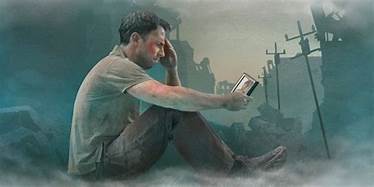 HUMAN SUFFERING
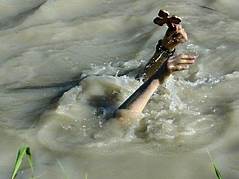 1 Pet. 3:14, “But and if ye suffer for righteousness' sake, happy are ye: and be not afraid of their terror, neither be troubled.”
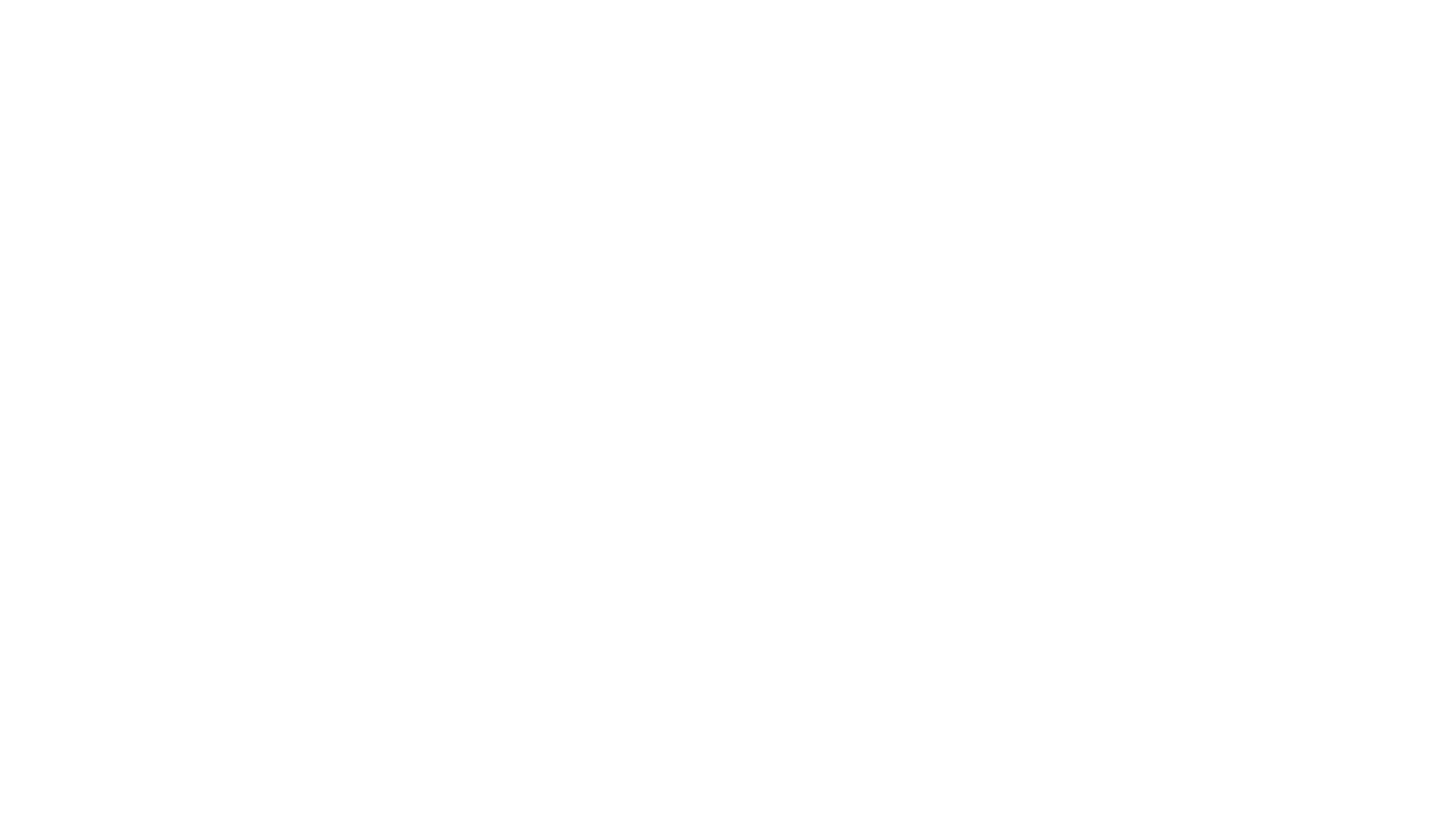 I.  UNTRUTHS CONCERNING SUFFERING
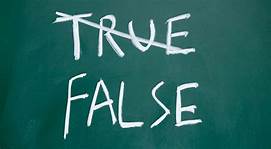 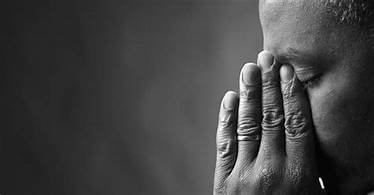 1.  All Suffering Comes From God
Matt. 5:45, “That ye may be the children of your Father which is in heaven: for he maketh his sun to rise on the evil and on the good, and sendeth rain on the just and on the unjust.”
”And the Lord said unto Satan, Behold, all that he hath is in thy power; only upon himself put not forth thine hand. So Satan went forth from the presence of the Lord” (Job 1:12).
Satan is all about one thing.  Making you suffer!
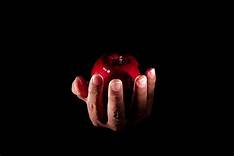 Psa. 9:13, “Have mercy upon me, O Lord; consider my trouble which I suffer of them that hate me, thou that liftest me up from the gates of death.”
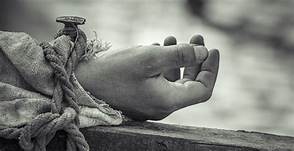 2.  Becoming a Christian Will Stop the Suffering
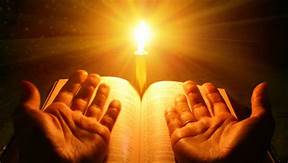 1 Corinthians 3:15,     “If any man's work shall be burned, he shall suffer loss: but he himself shall be saved; yet so as by fire.”
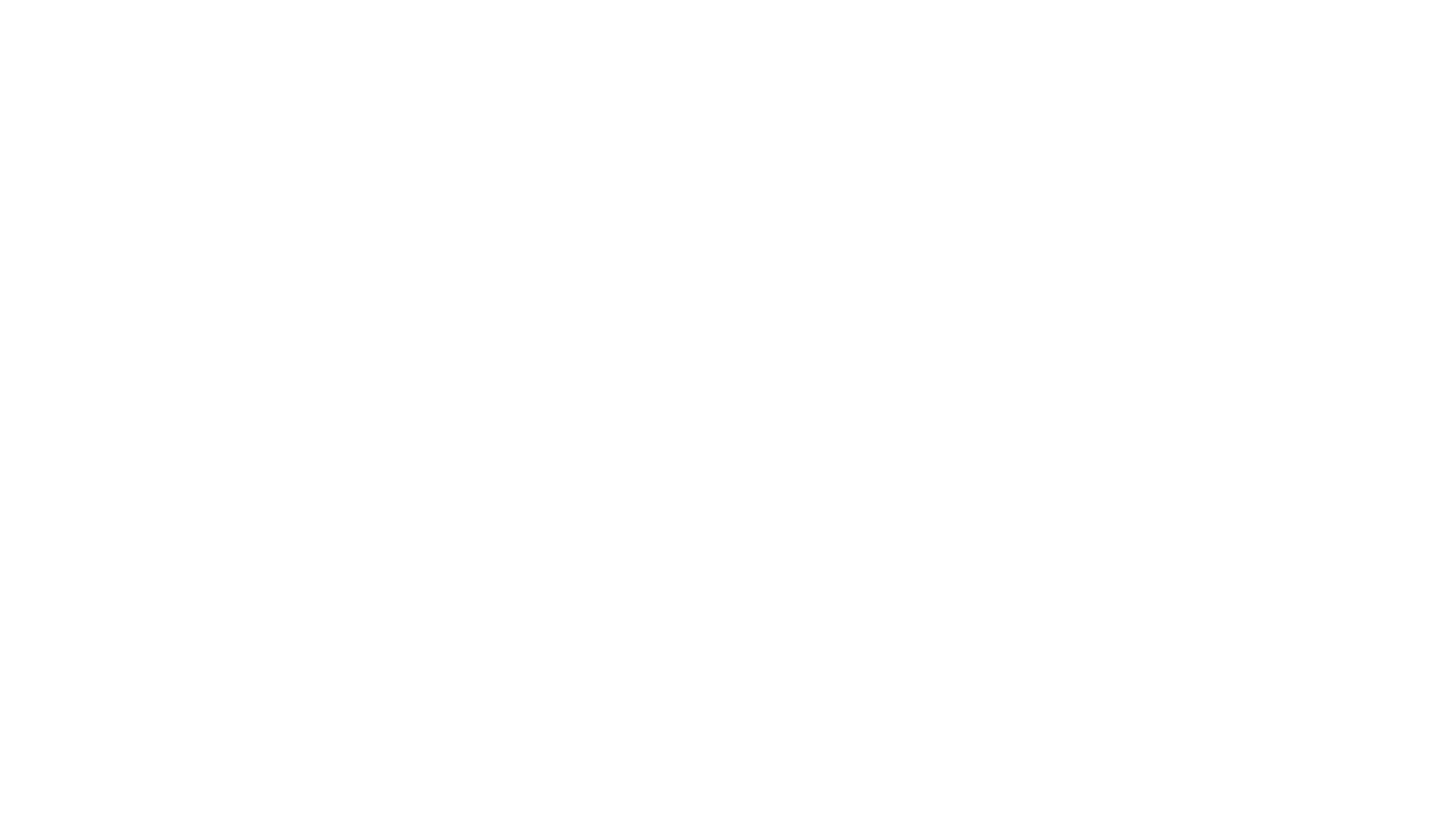 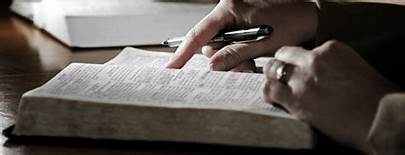 When Herod killed all those babies in Judea in Matt. 2:16, what sins did they commit to deserve such suffering?
Yes, suffering came into this world because of the sins of Adam & Eve, but sin is not always the incubus in all suffering.
People Suffer Because of Sin
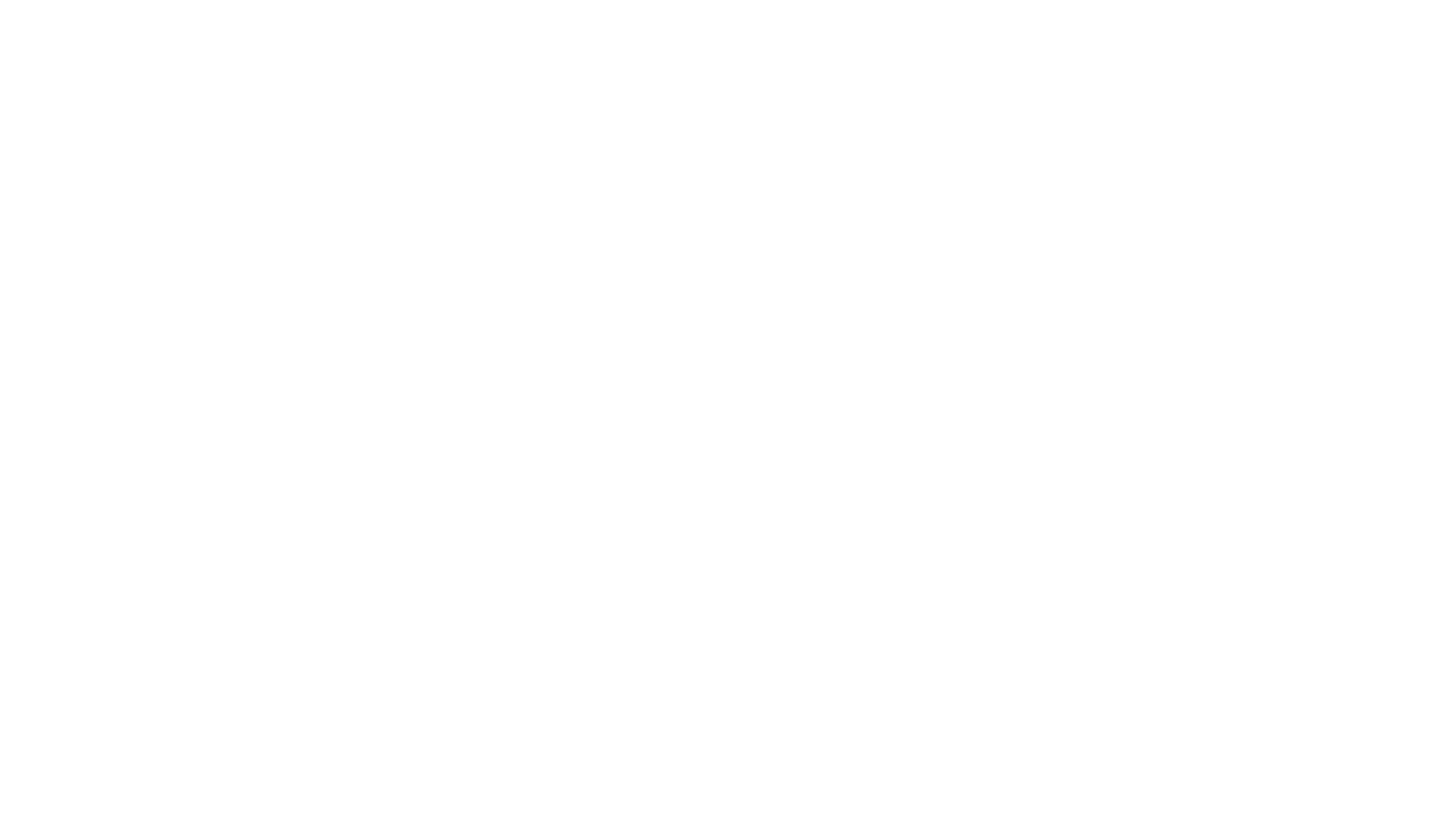 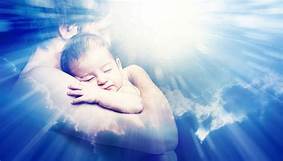 Why is it that so many picture God with this giant whip ready to discipline?  I picture a gentle father showering his children with love and mercy!
III.  TRUTHS CONCERNING SUFFERING
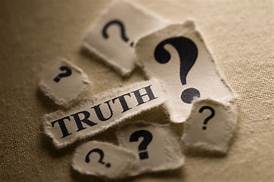 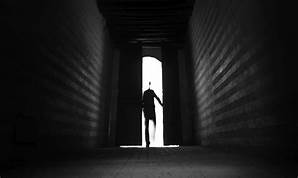 1 Cor. 10:13, “There hath no temptation taken you but such as is common to man: but God is faithful, who will not suffer you to be tempted above that ye are able; but will with the temptation also make a way to escape, that ye may be able to bear it.”
GOD SUPPLIES AN ESCAPE(An Escape Hatch for Temptation, and a Enduring Strength when faced with adversity)
CHRISTIANS NEVER SUFFER ALONE
1 Corinthians 12:26, “And whether one member suffer, all the members suffer with it; or one member be honored, all members rejoice with it.”
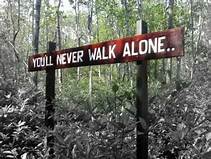 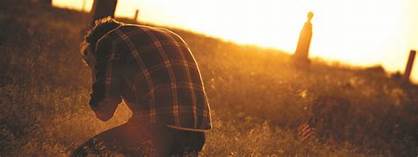 SOMEBODY ALWAYS SUFFERS MORE
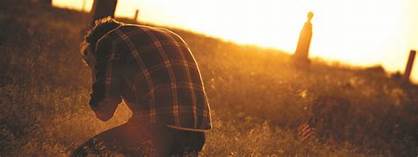 2 Cor. 11:23-28, “Are they ministers of Christ? (I speak as a fool) I am more; in labors more abundant, in stripes above measure, in prisons more frequent, in deaths oft. Of the Jews five times received I forty stripes save one.   Thrice was I beaten with rods, once was I stoned, thrice I suffered shipwreck, a night and a day I have been in the deep; In journeyings often, in perils of waters, in perils of robbers, in perils by mine own countrymen, in perils by the heathen, in perils in the city, in perils in the wilderness, in perils in the sea, in perils among false brethren; In weariness and painfulness, in watchings often, in hunger and thirst, in fastings often, in cold and nakedness.   Beside those things that are without, that which cometh upon me daily, the care of all the churches.”
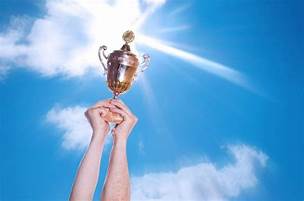 SUFFERING HAS ITS REWARDS
Phil. 3:8, “Yea doubtless, and I count all things but loss for the excellency of the knowledge of Christ Jesus my Lord: for whom I have suffered the loss of all things, and do count them but dung, that I may win Christ.”
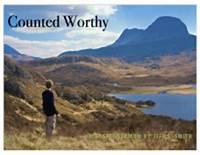 2 Thess. 1:5, “Which is a manifest token of the righteous judgment of God, that ye may be counted worthy of the kingdom of God, for which ye also suffer.”
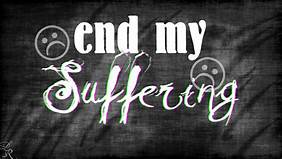 Rev. 21:4, “And God shall wipe away all tears from their eyes; and there shall be no more death, neither sorrow, nor crying, neither shall there be any more pain: for the former things are passed away.”
FOR THE CHRISTIAN SUFFERING HAS AN ENDING
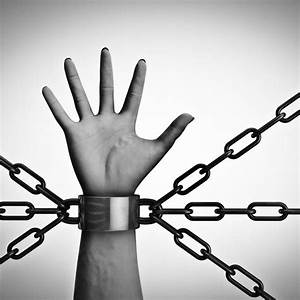 FOR THE DISOBEDIENT IT WILL NEVER END
Jude 1:7, “Even as Sodom and Gomorrha, and the cities about them in like manner, giving themselves over to fornication, and going after strange flesh, are set forth for an example, suffering the vengeance of eternal fire.”
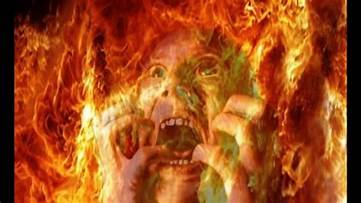 Rev. 20:10, “And the devil that deceived them was cast into the lake of fire and brimstone, where the beast and the false prophet are, and shall be tormented day and night for ever and ever.”
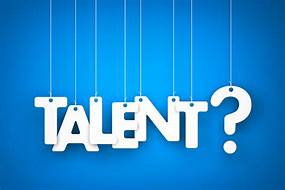 IV.  THE TALENT TO OVERCOME SUFFERING
1.  Draw Nigh To God
James 4:8, “Draw nigh to God, and he will draw nigh to you. Cleanse your hands, ye sinners; and purify your hearts, ye double minded.”
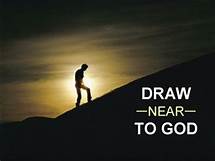 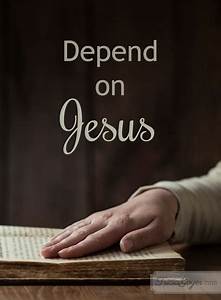 Matt. 11:28-30, “Come unto me, all ye that labor and are heavy laden, and I will give you rest.  Take my yoke upon you, and learn of me; for I am meek and lowly in heart: and ye shall find rest unto your souls.  For my yoke is easy, and my burden is light.”
2.  Depend on Jesus to See You Through
Hebrews 13:5, “Let your conversation be without covetousness; and be content with such things as ye have: for he hath said, I will never leave thee, nor forsake thee.”
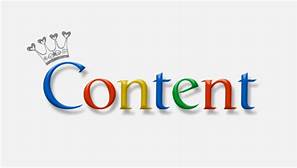 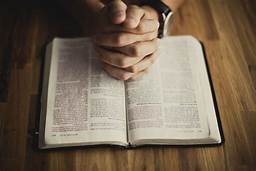 Psa. 119:148, “Mine eyes prevent the night watches, that I might meditate in thy word.”
3.  Get Devoted to Reading & Prayer
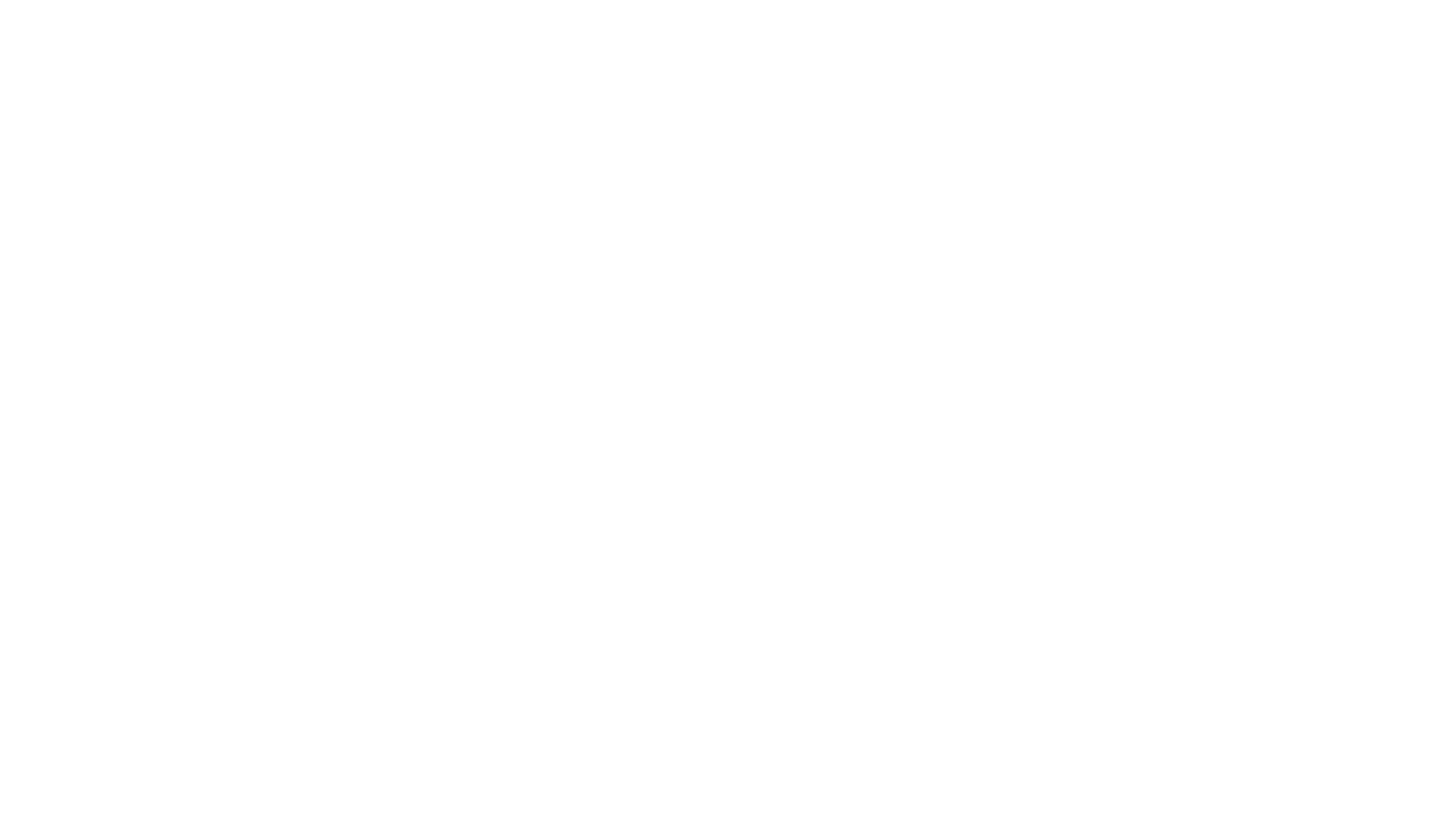 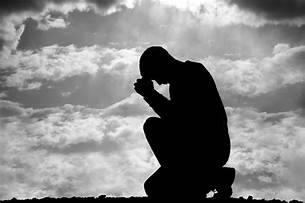 2 Sam. 12:16-23, “David therefore besought God for the child; and David fasted, and went in, and lay all night upon the earth.   And the elders of his house arose, and went to him, to raise him up from the earth: but he would not, neither did he eat bread with them.   And it came to pass on the seventh day, that the child died.
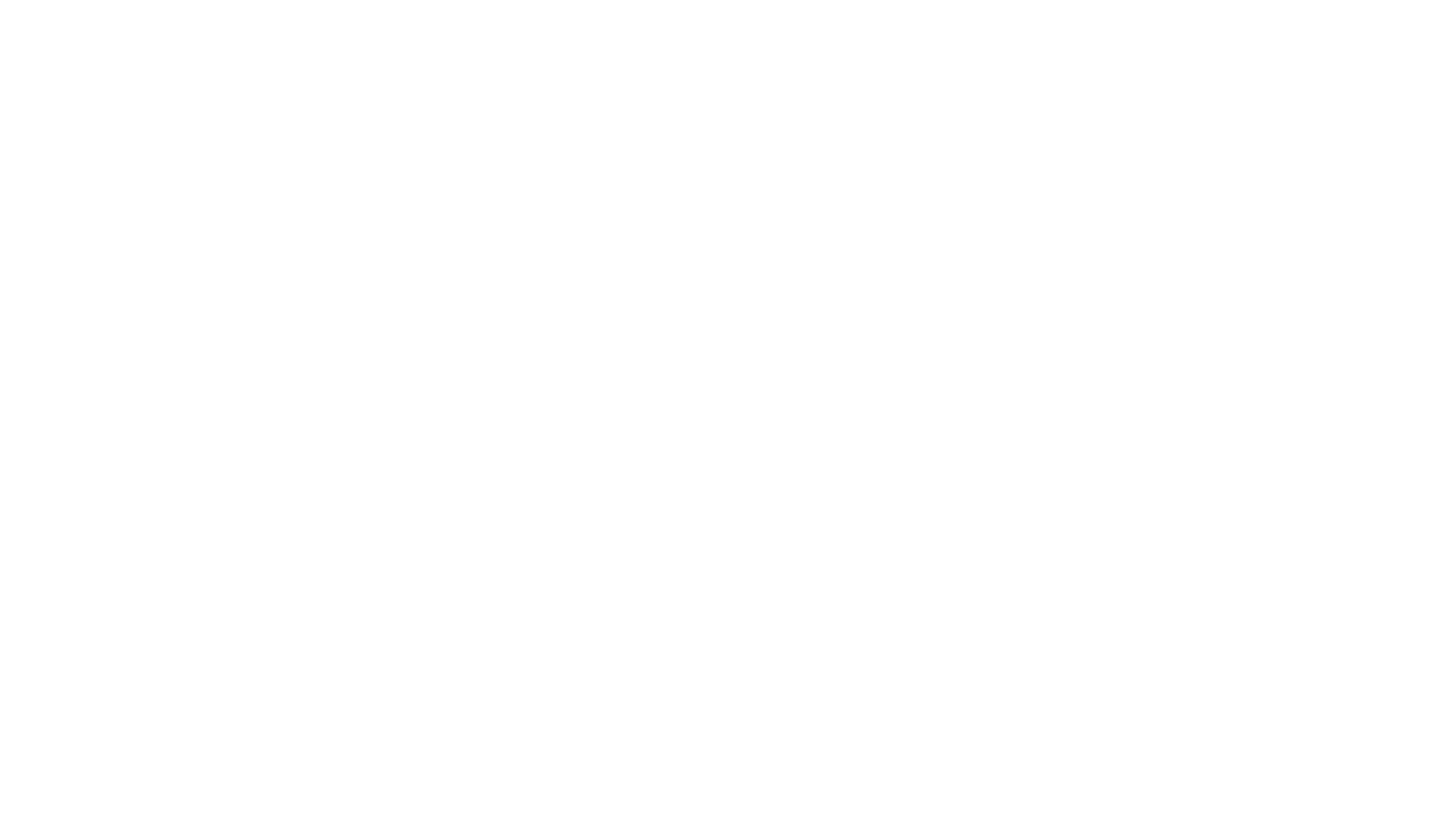 And the servants of David feared to tell him that the child was dead: for they said, Behold, while the child was yet alive, we spake unto him, and he would not hearken unto our voice: how will he then vex himself, if we tell him that the child is dead?
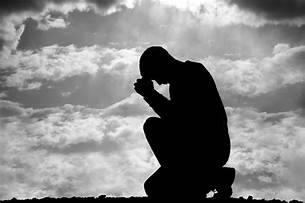 But when David saw that his servants whispered, David perceived that the child was dead: therefore David said unto his servants, Is the child dead? And they said, He is dead.  Then David arose from the earth, and washed, and anointed himself, and changed his apparel, and came into the house of the LORD, and worshipped: then he came to his own house; and when he required, they set bread before him, and he did eat.
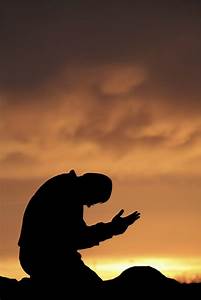 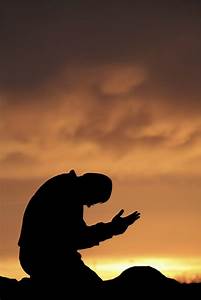 Then said his servants unto him, What thing is this that thou hast done? thou didst fast and weep for the child, while it was alive; but when the child was dead, thou didst rise and eat bread.   And he said, While the child was yet alive, I fasted and wept: for I said, Who can tell whether GOD will be gracious to me, that the child may live?   But now he is dead, wherefore should I fast? can I bring him back again? I shall go to him, but he shall not return to me.”
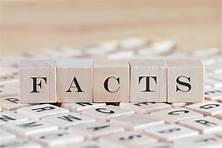 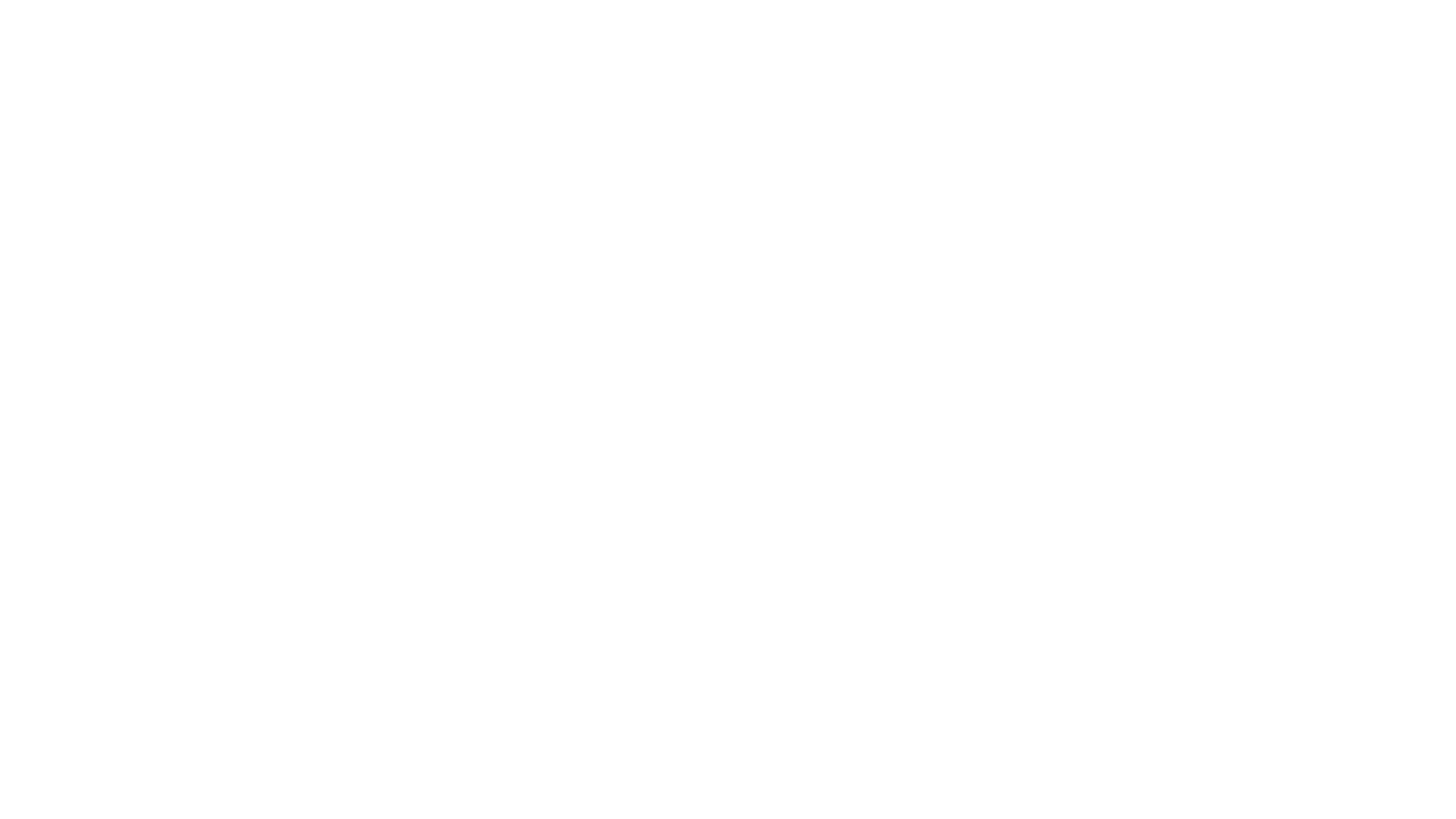 THREE FACTS
1)   David in one of the worse crisis of his life turned to God. (A child is sick)
2)  David accepted God’s decision. (The child’s life was taken)
3)  David accepted the reality of the situation. (He could not bring the child back but he could one day be with the child in the next life).
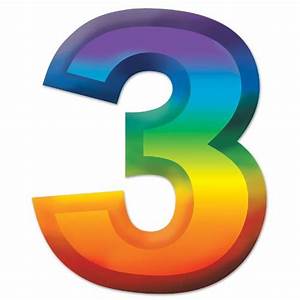 Some Themes in Explaining Evil
Themes in Explaining Evil
Evil is an illusion
Won’t work in Christianity
The Bible testifies to the existence of evil in brutal candor
What we think is evil may not really be evil
Example: death appears to us to be the ultimate evil, the inevitable frustration and destruction of all our dreams and hopes, of all the goodness of our lives
Death alternatively is simply a transition to another level of being
Themes in Explaining Evil
God hears the whole symphony and it is good and harmonious. We hear only a few discordant bassoons and it seems evil to us
But if we are so far removed from hearing “the symphony,” and can hear only the bassoons, how can we claim any perspective to make moral judgments? What good is our conscience?
Themes in Explaining Evil
God’s morality and moral judgment is so vastly superior to ours that what seems immoral to us is in fact okay in God’s superior moral judgment
J. S. Mill (1806-1873): makes God out to be a moral monster whose moral standards are totally dissonant with our own deepest moral convictions
What does it mean then that we are made in the “image” and “likeness” of God?
Themes in Explaining Evil
“Alls well that ends well”
All of today’s evil will eventually result in good
Example: an orphaned and deprived child develops a deep sense of compassion and empathy, and becomes a great surgeon in an underdeveloped part of the world
But can such a future good ever justify the brutal murder and premature deaths of the child’s parents?
Themes in Explaining Evil
A lot of evil arises from human actions, so God should not be blamed
But didn’t God make tyrants that ethnically cleansed and then stood by as they rose to power? Aren’t they subject to God’s power?
A lot of evil is due to the fallen angels (the “devil”)
Didn’t God make the angels? Aren’t they subject to God’s power?
Themes in Explaining Evil
Good and Evil are “polar” concepts. They are logically connected and you can’t have one without the other anymore than you can have mountains without valleys.
St. Augustine suggested evil is simply the absence of good, the vacuum left when good is lost
Are good and evil truly “polar” concepts, each logically requiring the other?
Themes in Explaining Evil
Evils are necessary for God to be glorified
The power of a great hurricane can create “fear of God” and “awe”   of God
Evils more often seem to oppress or crush the human spirit
Evils are necessary as punishments for sin
It doesn’t seem like the punishments are being equably distributed, and often seem draconian
Themes in Explaining Evil
Evils are necessary for the development of “secondary virtues”
Bravery cannot develop without the presence of real danger
Fortitude cannot develop without the presence of hardship
Generosity cannot develop without the presence of others in need
Themes in Explaining Evil
Evil is the necessary result of giving human beings free will
The ability to freely choose to do good requires the possibility that a free human being will chose to do evil
“Natural Law Explanation” of natural evil:
A stable and predictable natural order was necessary as a setting for free humans beings to make moral choices
But a stable and predictable natural order, behaving according to amoral physical laws, inherently includes natural evil
The same water that quenches our thirst can also drown us
The Problem of Evil and Pain
The Existential Problem of Evil and Redemptive Suffering
The Three Forms of the Problem of Evil
Forms of the Problem of EvilThe Three Forms of the Problem
The challenge we face as Christians (a challenge faced by all monotheists), is how can we reconcile statements (1) and (2)?
(1) An all-powerful, all-good and all-loving, all-knowing God exists
(2a) Evil exists 
(2b) Extreme and horrendous evil exists
(2c) Gratuitous and pointless evil exists
Forms of the Problem of EvilThe First Two Forms
First two forms of the Problem of Evil:
(1) An all-powerful, all-good and all-loving, all-knowing God exists
(2a) Evil exists 
(2b) Extreme and horrendous evil exists
Theists agree (2a) and (2b) are both true, and show it is possible to provide reasonable explanations that reconcile (1) and (2)
Forms of the Problem of EvilThe Third Form
Third form of the Problem of Evil:
(1) An all-powerful, all-good and all-loving, all-knowing God exists.
(2c) Gratuitous and pointless evil exists.
Theists deny that (2c) is true.
Forms of the Problem of EvilGratuitous Evil
Gratuitous evil = evil which an all-powerful, all-knowing, all-loving and all-good God could have prevented without losing some greater good, or permitting some equally bad or worse evil.
Gratuitous evil is evil that is not necessary for the attainment of a greater good, or the prevention of an evil that is equally bad or worse.
Forms of the Problem of EvilGratuitous Evil
The only morally sufficient reason God has to permit evil is:
The permitted evil is necessary for the attainment of a greater good.
The permitted evil is necessary to prevent an equally bad or worse evil.
Atheist argue gratuitous evil does exist, therefore God does not exist. Theists answer gratuitous evil does not exist.
Forms of the Problem of EvilArgument Against Gratuitous Evil
A theist’s argument against existence of gratuitous evil:
1. God’s perspective and God’s mind allows God to grasp good that lies beyond our ken.
2. Those greater goods for which God permits evil and suffering are, to a large extent, beyond our ken.
3. Therefore, our inability to see the point of evil and suffering is not unexpected – because the greater goods that justifies them are often beyond our ken.
Forms of the Problem of EvilArgument Against Gratuitous Evil
Although by such abstract arguments, we can make a case that gratuitous evil does not truly exist, there is a another dimension to the problem:
On a deep, visceral level, evil often feels pointless and hence gratuitous.